Towards a Prototype Paleo-Detector for Supernova Neutrino and Dark Matter Detection
Emilie LaVoie-Ingram
Advisor: Dr. Chris Kelso
University of North Florida

17th Marcel Grossmann Meeting – Pescara, Italy
July 12th, 2024
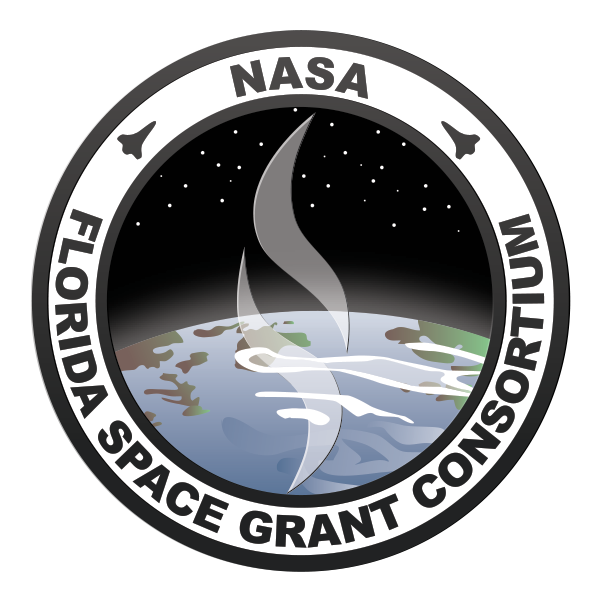 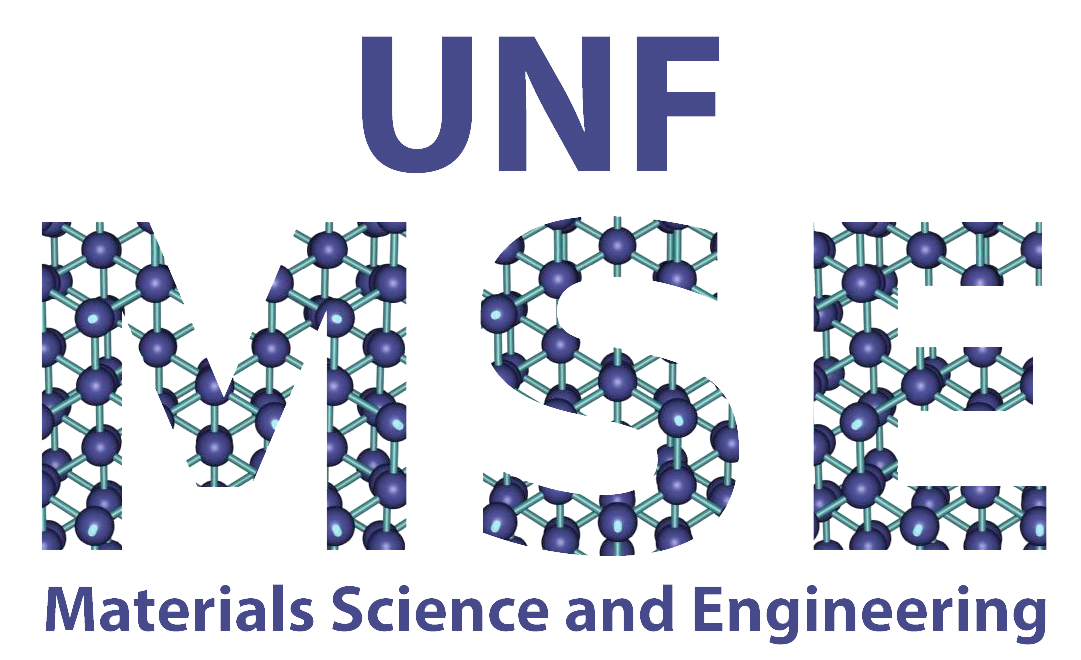 1
Outline
Introduction
Research motivations and goals
Backgrounds and mineral optimization
Methodology
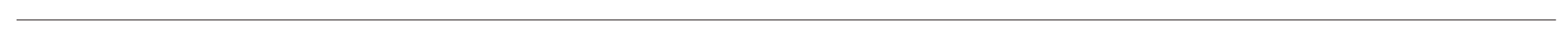 Materials processing
Readout technology
Results and Discussion
What we discovered
Future work
2
Introduction
3
Supernova Neutrino Detection
Large Magellanic Cloud
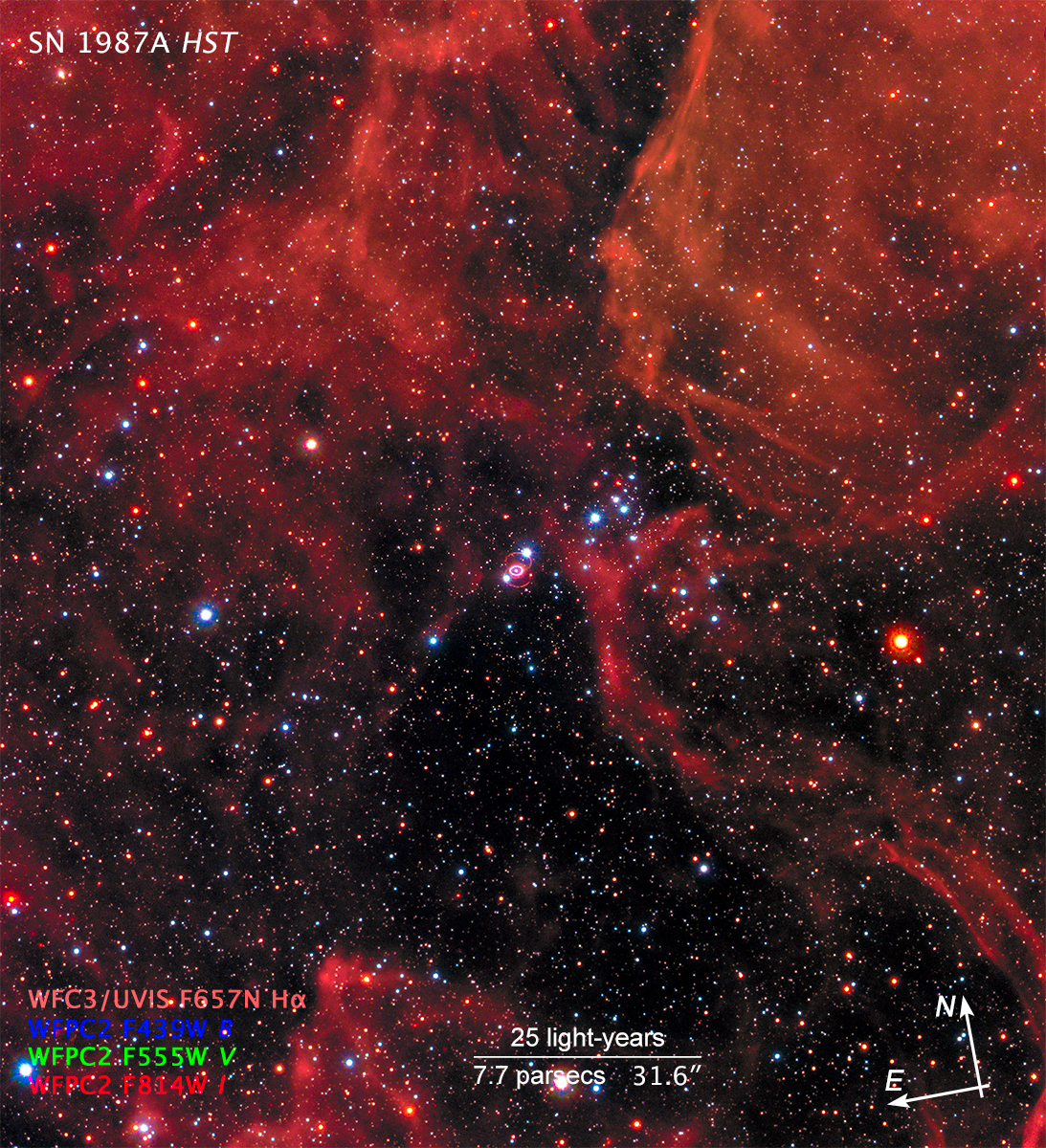 Core-collapse supernovae are the strongest source of high-energy neutrinos in our universe
No direct measurement of a core-collapse supernova (CC SN) rate for the Milky Way Galaxy
Only supernova observed via neutrinos: 1987A
Paleo-detectors provide ability to probe for neutrino traces of CC SNe
CC SN rate can reveal information about our past
Star formation rates
Starburst periods
4
NASA Hubble
1987A supernova –  Hubble and Chandra X-Ray Observatory
Dark Matter Detection
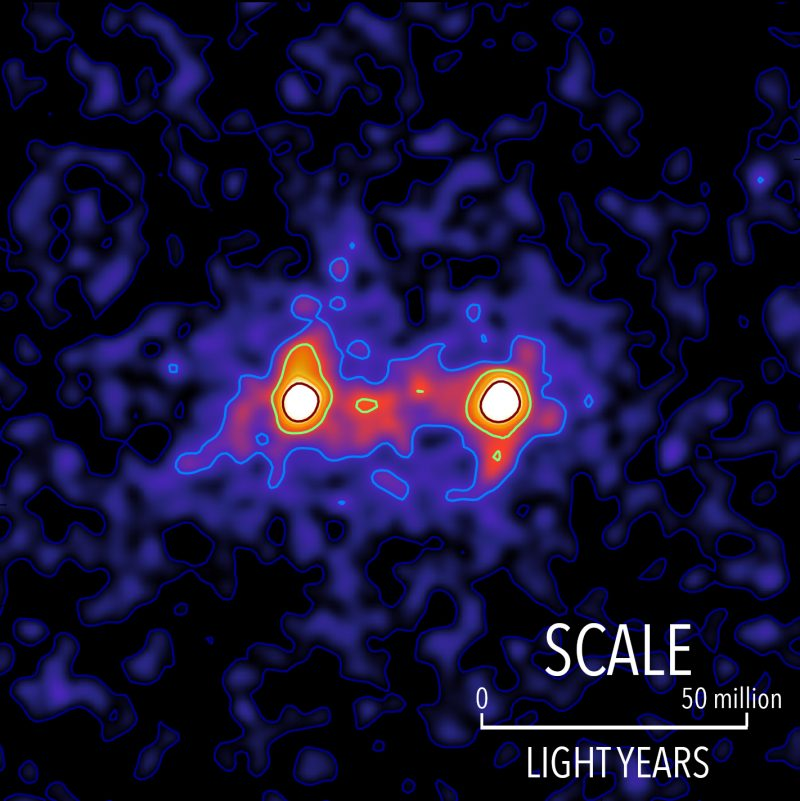 galaxies
dark matter
Dark matter occupying the space between galaxies. The locations of bright galaxies are shown by the white regions and the presence of a dark matter bridging the galaxies is shown in red. Image via RAS/ S. Epps & M. Hudson / University of Waterloo.
5
Paleo-Detectors
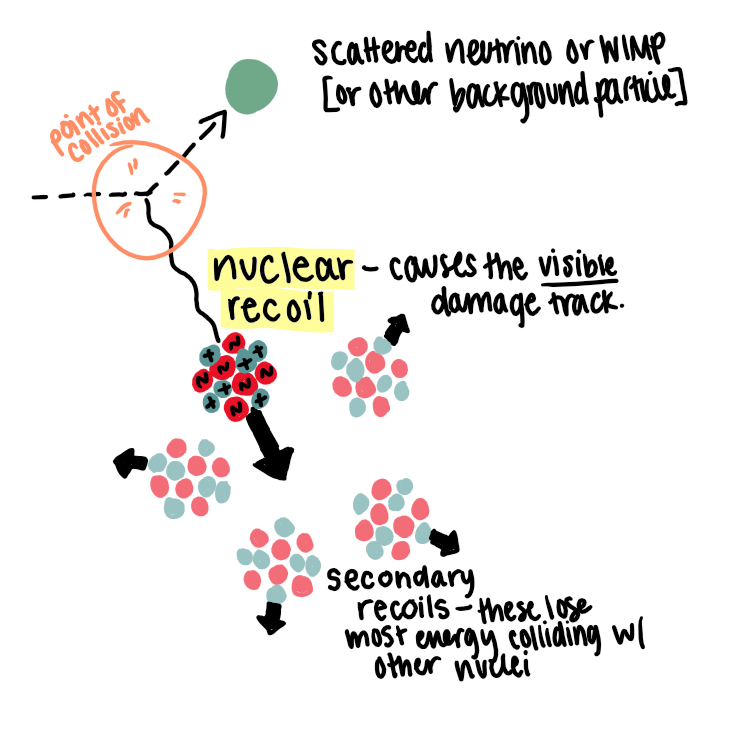 6
Paleo-Detectors
Linear crystal defects caused by nuclear recoils:
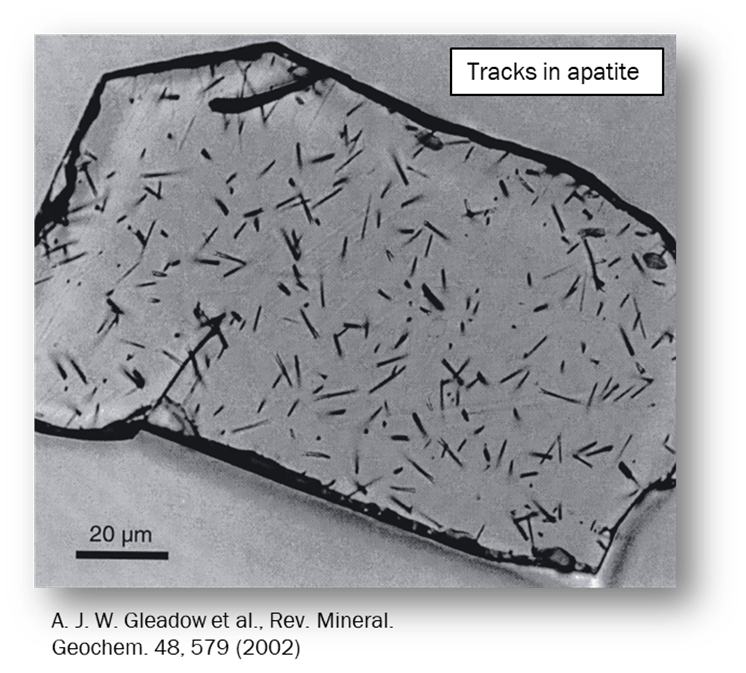 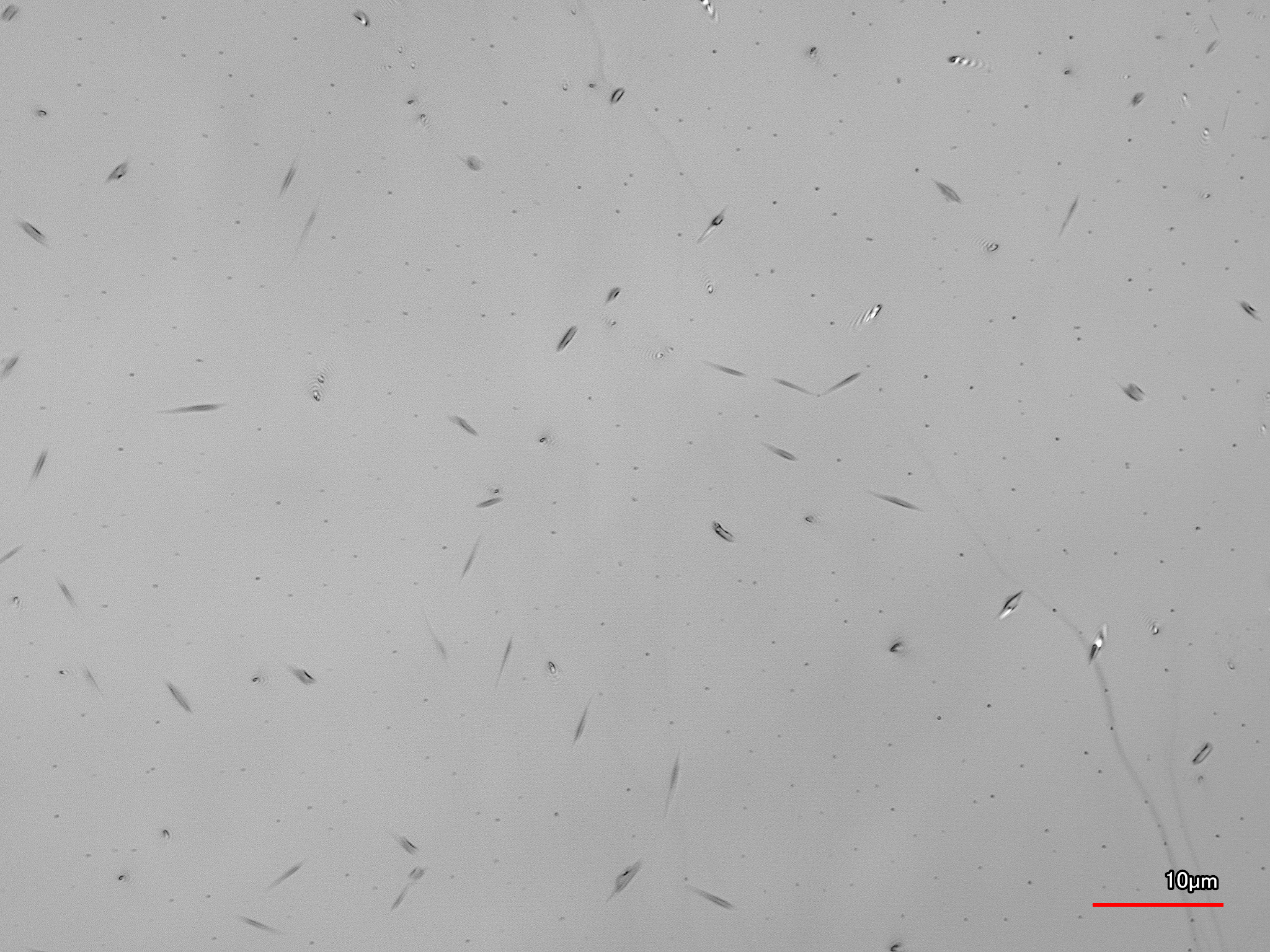 Tracks in halite (our research)
7
Modeling Nuclear Recoil Tracks in Minerals
Theoretical Track Length Spectrum
Sum over all target nuclei
Stopping power of recoil
Recoil energy spectrum
Interaction rate (# of tracks) per track length, exposure time, and mass
Mass fraction of the target nuclei
S. Baum, T. D. P. Edwards, B. J. Kavanagh, P. Stengel, A. K. Drukier, K. Freese, M. Gorski, and C. Weniger, Physical Review D 101 (2020), 10.1103/PhysRevD.101.103017
8
Reconstructing Nuclear Recoil Damage Tracks
Theoretical Track Length Spectrum
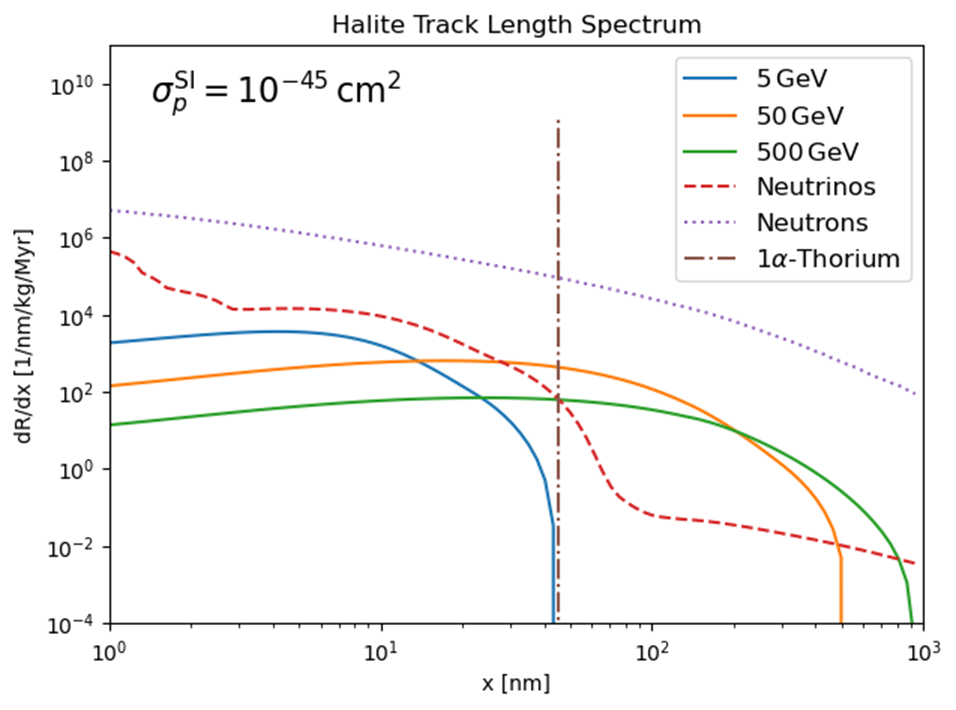 Interaction cross-section of DM
WIMP DM at masses of 5, 50, 500 GeV
Neutrino signal, including CC SNe
Radiogenic neutron signal
Interaction rate (# of tracks) per track length, target mass, and target exposure time
Thorium-alpha peak signal
Integrating over the interaction rate will give # of tracks
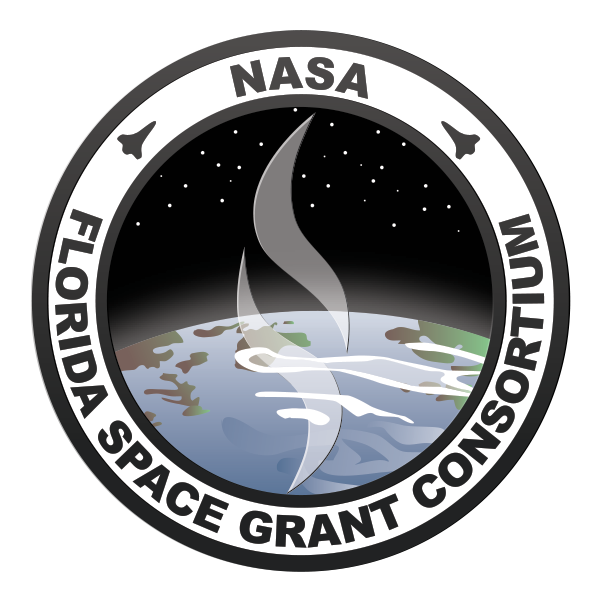 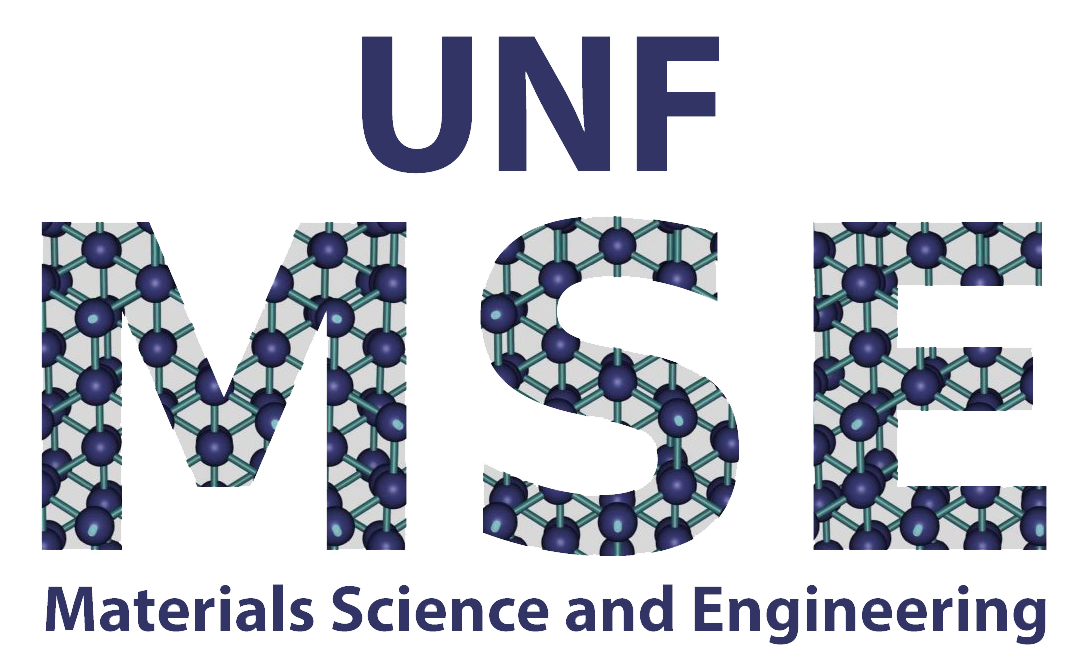 9
Track length
Backgrounds in Paleo-Detectors
Radioactive Decay
Most prominent source of tracks in most minerals
Spontaneous fission and alpha decays
Characteristic decay chains of a given energy (track length)
Potentially straightforward to neglect
Background influence determined by concentration of U-238 and mineral age
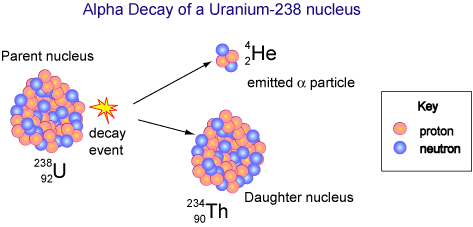 10
Australia Telescope National Facility
Backgrounds in Paleo-Detectors
Radioactive Decay
How can we lower the impact of the radioactive decay background?

Marine Evaporates and Ultra Basic Rocks (formed in mantle) have significantly less radioactive content compared to minerals found in Earth’s crust
Most prominent source of tracks in most minerals
Spontaneous fission and alpha decays
Characteristic decay chains of a given energy (track length)
Potentially straightforward to neglect
Background influence determined by concentration of U-238 and mineral age
11
Backgrounds in Paleo-Detectors
Neutrons
Fast neutrons scattering off atomic nuclei
Spontaneous fission and alpha-neutron interactions
Cosmic muon interactions with atomic nuclei
Within target mineral and from surrounding minerals
Background influence determined by radioactive content, chemical composition of mineral, and depth of extraction
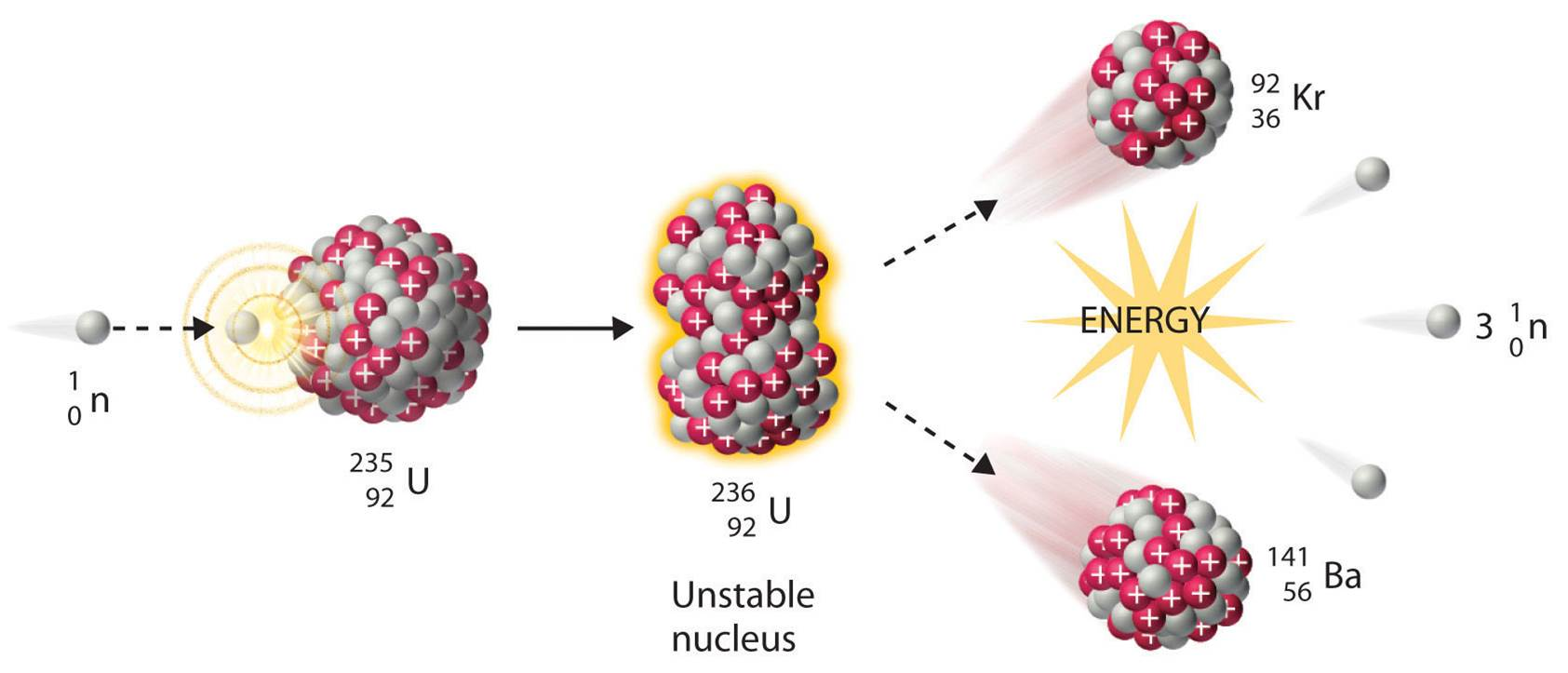 12
EU Science Hub
Backgrounds in Paleo-Detectors
Neutrons
How can we lower the impact of the neutron background?

Hydrogen is a great suppressant of fast neutrons in minerals.
Fast neutrons scattering off atomic nuclei
Spontaneous fission and alpha-neutron interactions
Cosmic muon interactions with atomic nuclei
Within target mineral and from surrounding minerals
Background influence determined by radioactive content, chemical composition of mineral, and depth of extraction
13
Backgrounds in Paleo-Detectors
Neutrinos
Decay of a cosmic muon
Cosmic muons, solar neutrinos, atmospheric neutrinos, Diffuse Supernova Neutrino Background (DSNB)
Direct and indirect interactions with nuclei
Cosmic muon background influence determined by depth of extraction and chemical composition
Additional neutrino backgrounds determined by estimated neutrino flux
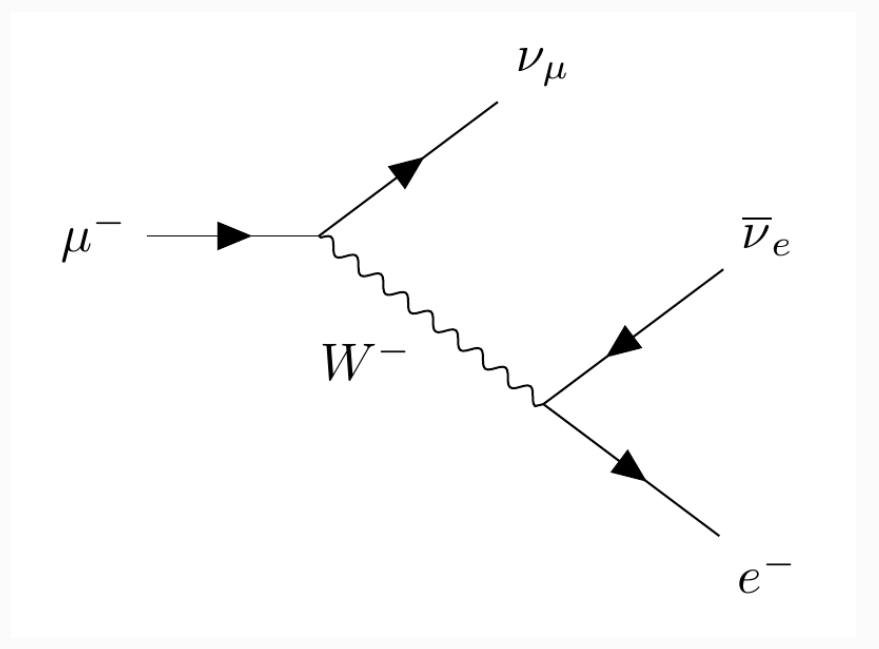 (neutrino)
(anti-neutrino)
(cosmic muon)
(W-boson)
(electron)
14
Imperial College London
Backgrounds in Paleo-Detectors
Neutrinos
How can we lower the impact of the neutrino background?

The cosmic ray interaction significantly decreases as depth of target mineral underground increases.
Cosmic muons, solar neutrinos, atmospheric neutrinos, Diffuse Supernova Neutrino Background (DSNB)
Direct and indirect interactions with nuclei
Cosmic muon background influence determined by depth of extraction and chemical composition
Additional neutrino backgrounds determined by estimated neutrino flux
Mineral Optimization
Halite
Muscovite mica
Phlogopite mica
NaCl (rock salt)
Marine Evaporate
0.01 ppb U-238
Face-centered-cubic
Proposed in theoretical work
KAl2 AlSi3 O10 (OH)2
Ultra Basic Rock
0.1 ppb U-238
2-D monoclinic, dioctahedral
Extensive history as a SSNTD
KMg3 AlSi3 O10 (OH)2
Ultra Basic Rock
0.1 ppb U-238
2-D monoclinic, trioctahedral
Proposed in theoretical work
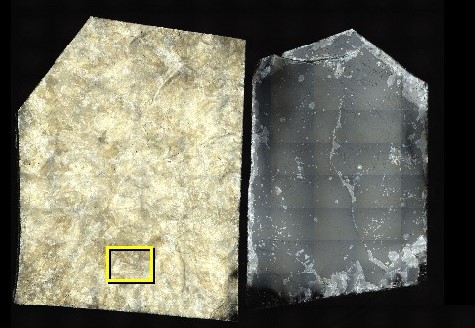 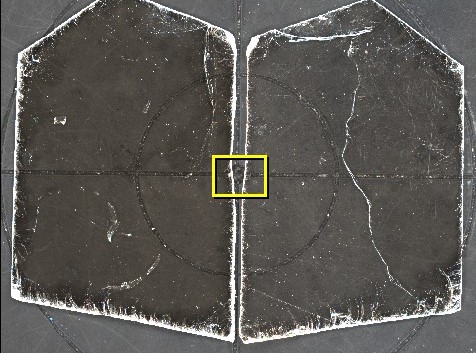 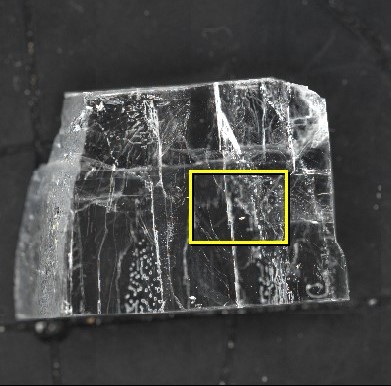 16
Mineral Optimization
Halite
Muscovite mica
Phlogopite mica
NaCl (rock salt)
Marine Evaporate
0.01 ppb U-238
Face-centered-cubic
Proposed in theoretical work
KAl2 AlSi3 O10 (OH)2
Ultra Basic Rock
0.1 ppb U-238
2-D monoclinic, dioctahedral
Extensive history as a SSNTD
KMg3 AlSi3 O10 (OH)2
Ultra Basic Rock
0.1 ppb U-238
2-D monoclinic, trioctahedral
Proposed in theoretical work
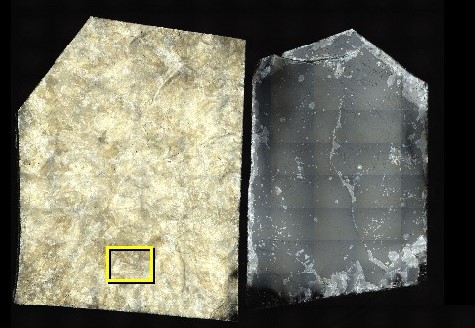 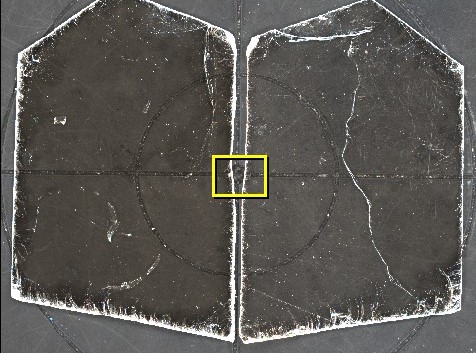 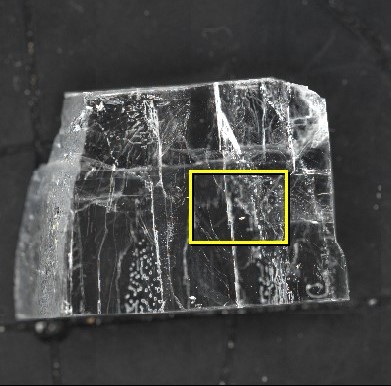 17
Research Goals
Overall goals of paleo-detector field
1. To use paleo-detectors to probe the neutrino signal from core-collapse supernovae within the Milky Way, and directly calculate the supernova rate of our galaxy
2. To use paleo-detectors to directly detect weakly interacting massive particle dark matter signals
Individual research goal
To advance experimental efforts of paleo-detector research and determine feasibility of our detection technique for characterizing backgrounds, in order to detect core-collapse supernovae and dark matter
18
Methodology
19
Methodology
RECONSTRUCT TRACKS
REVEAL TRACKS
MEASURE TRACKS
FIT MODELS
20
Methodology
Find the nanometer scale line defects within the bulk crystals
RECONSTRUCT TRACKS
REVEAL TRACKS
MEASURE TRACKS
FIT MODELS
21
Revealing Nuclear Recoil Damage Tracks
Fossils of Parks Township
Sample Preparation
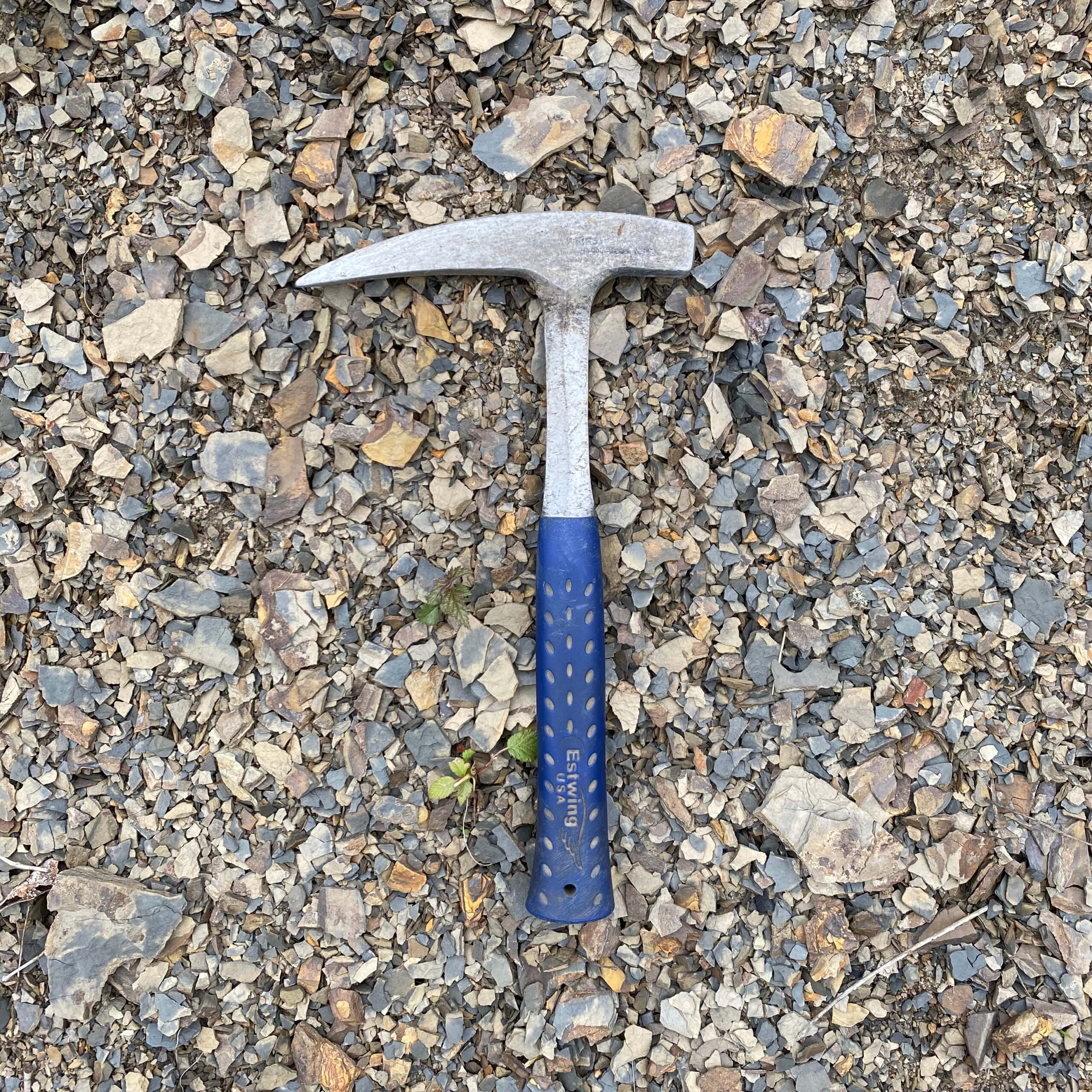 Cleavage of crystals: tendency to split into smooth surfaces along crystal planes
Dependent on a materials crystal structure 
Halite – cleaved with a rock hammer into smaller cubic pieces
Micas – cleaved with tape or razor blade along layers
Tape is ideal due to cleaner cleave
Similar process to dry exfoliation of graphite:
University of Cambridge
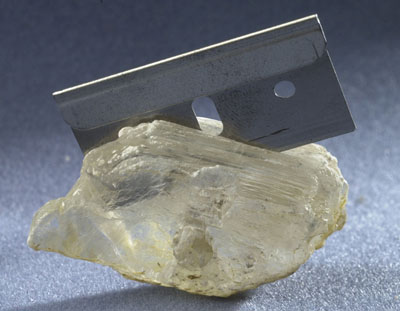 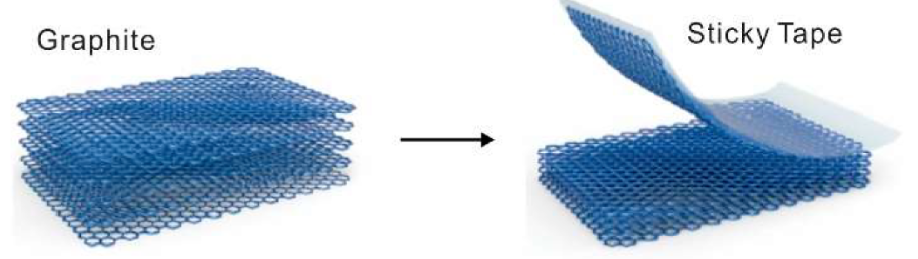 22
J. Lee, et.al, “Electrical property of graphene and its application to electrochemical biosensing”, Nanomaterials 9, 2 (2019).
Revealing Nuclear Recoil Damage Tracks
Plasma Etching
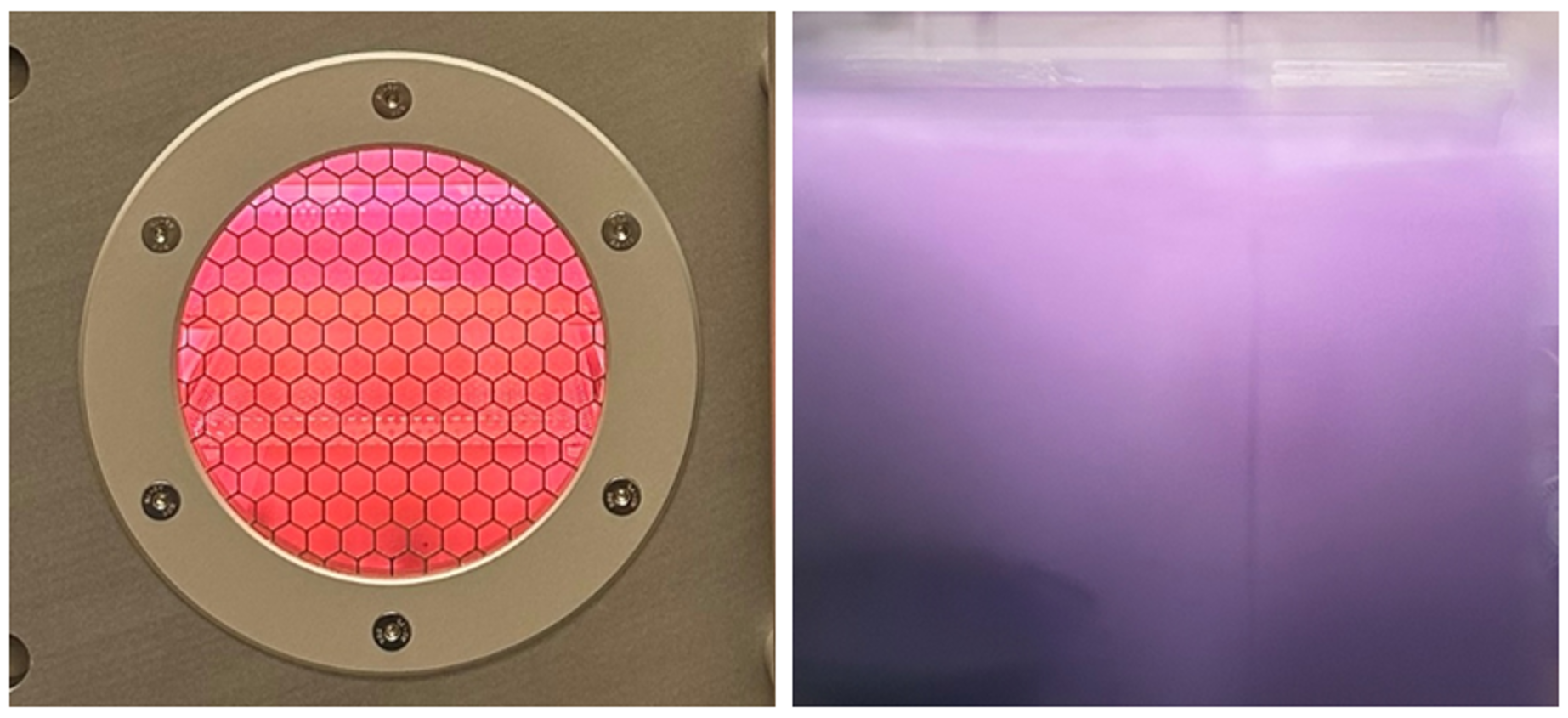 Window looking into vacuum chamber
Kinetic-based etching process
Non-reactive argon gas ionized with radio-frequency discharge
Ion energy must be > than bonding energy
Attacks surface defects
Quick (~ 10 minutes for our samples)
Primary etching method in this research
sample
Argon plasma at 100 W power and 0.2 mbar pressure
23
Methodology
Find the nanometer scale line defects within the bulk crystals
RECONSTRUCT TRACKS
REVEAL TRACKS
MEASURE TRACKS
FIT MODELS
Measure the damage tracks and densities accurately
24
Measuring Nuclear Recoil Damage Tracks
Laser Confocal Microscopy
Atomic Force Microscopy
Tool used for surface topography measurement
Height information gained from reflected intensity from laser
Diffraction-limited resolution
High throughput (seconds)
Reliable history as a track readout technology
Measures surface topography based on surface-tip interaction forces
Nanometer-scale resolution
Low throughput (hours)
Used mostly for unetched surface characterization
Lens
Laser
Measured laser deflection
Intensity
Z-position
Cantilever – tip
Laser
Z-position
25
Sample surface
Sample surface
Methodology
Find the nanometer scale line defects within the bulk crystals
Transform measured tracks to original tracks, calculating length and orientation information
RECONSTRUCT TRACKS
REVEAL TRACKS
MEASURE TRACKS
FIT MODELS
Measure the damage tracks and densities accurately
26
Reconstructing Nuclear Recoil Damage Tracks
Etching Rate Analysis
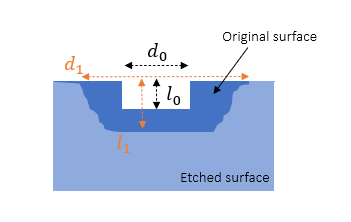 Measure rate of etching to convert measured tracks to approx. original track dimensions 
Depth/diameter change over time
Etching is not always isotropic
Monitor pre-existing defects over etching time
Depth and width of cracks
Depth and diameters of pits
Rate measured in plasma etching only, with neglect to general surface etching
Mica:
Halite:
27
Methodology
Find the nanometer scale line defects within the bulk crystals
Transform measured tracks to original tracks, calculating length and orientation information
RECONSTRUCT TRACKS
REVEAL TRACKS
MEASURE TRACKS
FIT MODELS
Measure the damage tracks and densities accurately
Compare experimental data to theoretical predictions and refine mathematical models
28
Reconstructing Nuclear Recoil Damage Tracks
Calculating an Exposure Time with Mineral Dating Methods
Mineral age (exposure time)
Surface density of alpha-recoil tracks
# of atoms per volume
Percentage of U-238 and Th-234 in mineral
Maximum length of alpha-recoil tracks (range)
29
W. H. Huang and R. M. Walker, Science 155, 1103 (1967)
Results & Discussion
30
Experimental Parameters
31
Halite Track Detector
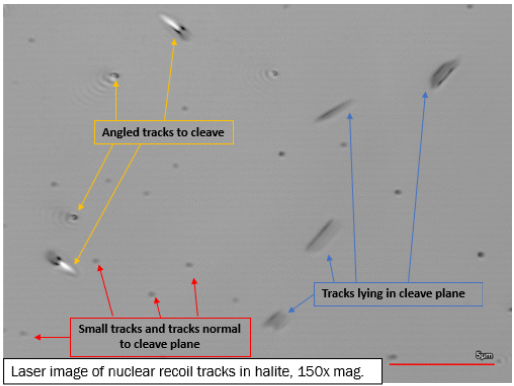 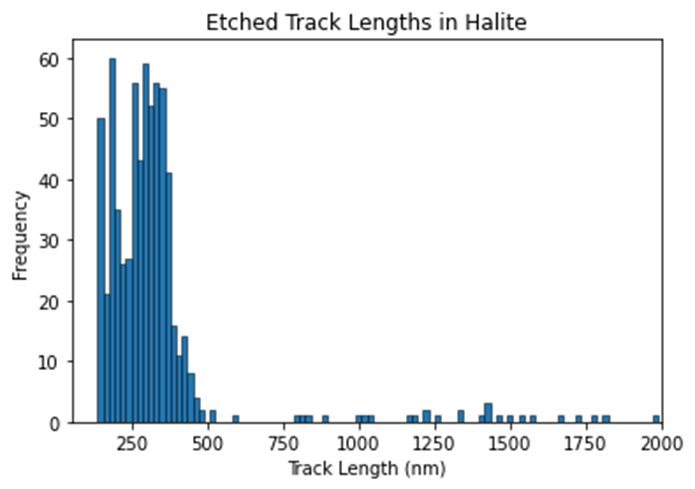 Average etching rate of halite calculated at ~ 14.47 nm/min (error ± 4.74 nm due to resolution of LCM)
Found by measuring pre-existing pits before and after etching
32
Halite Track Detector
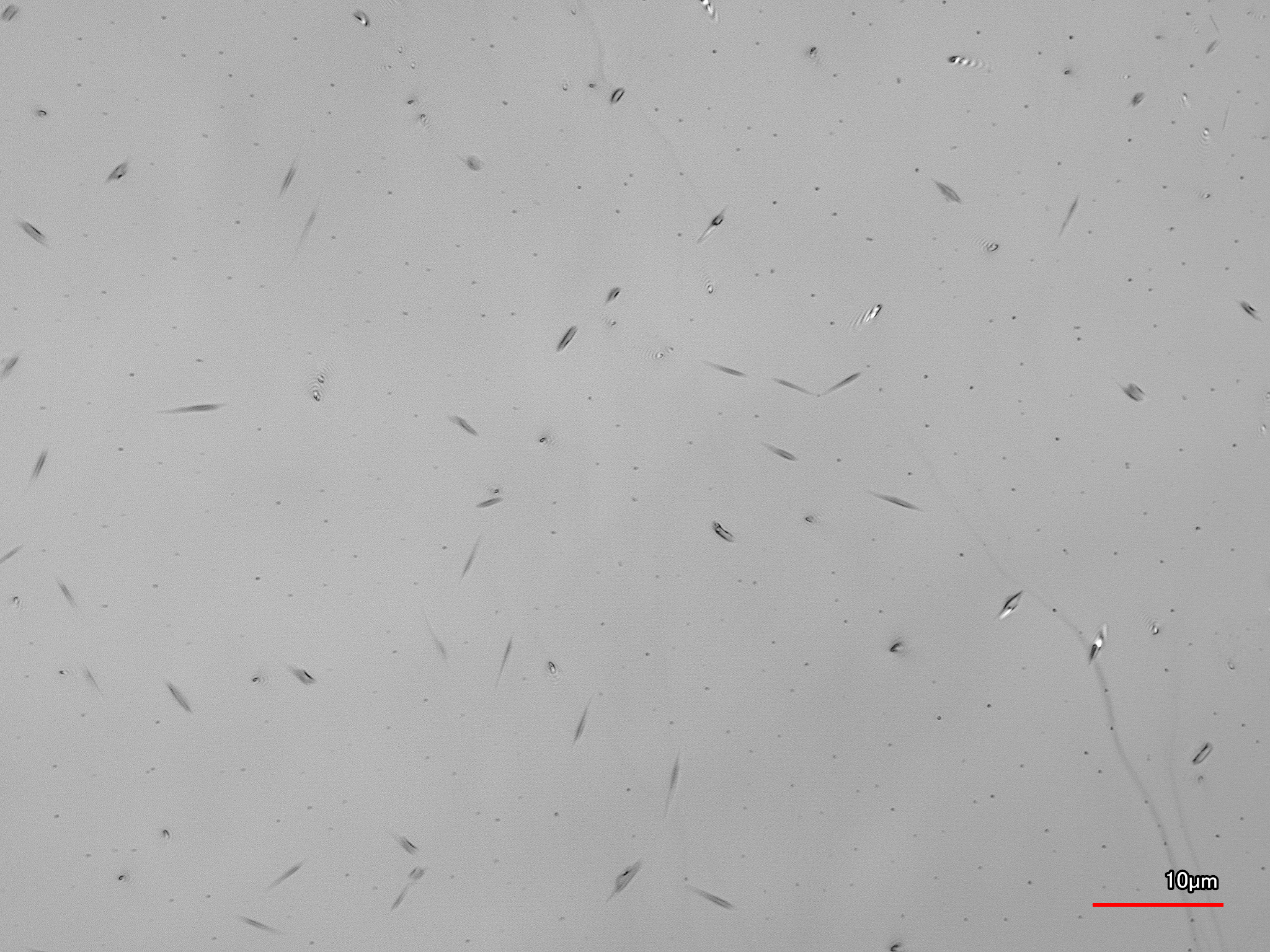 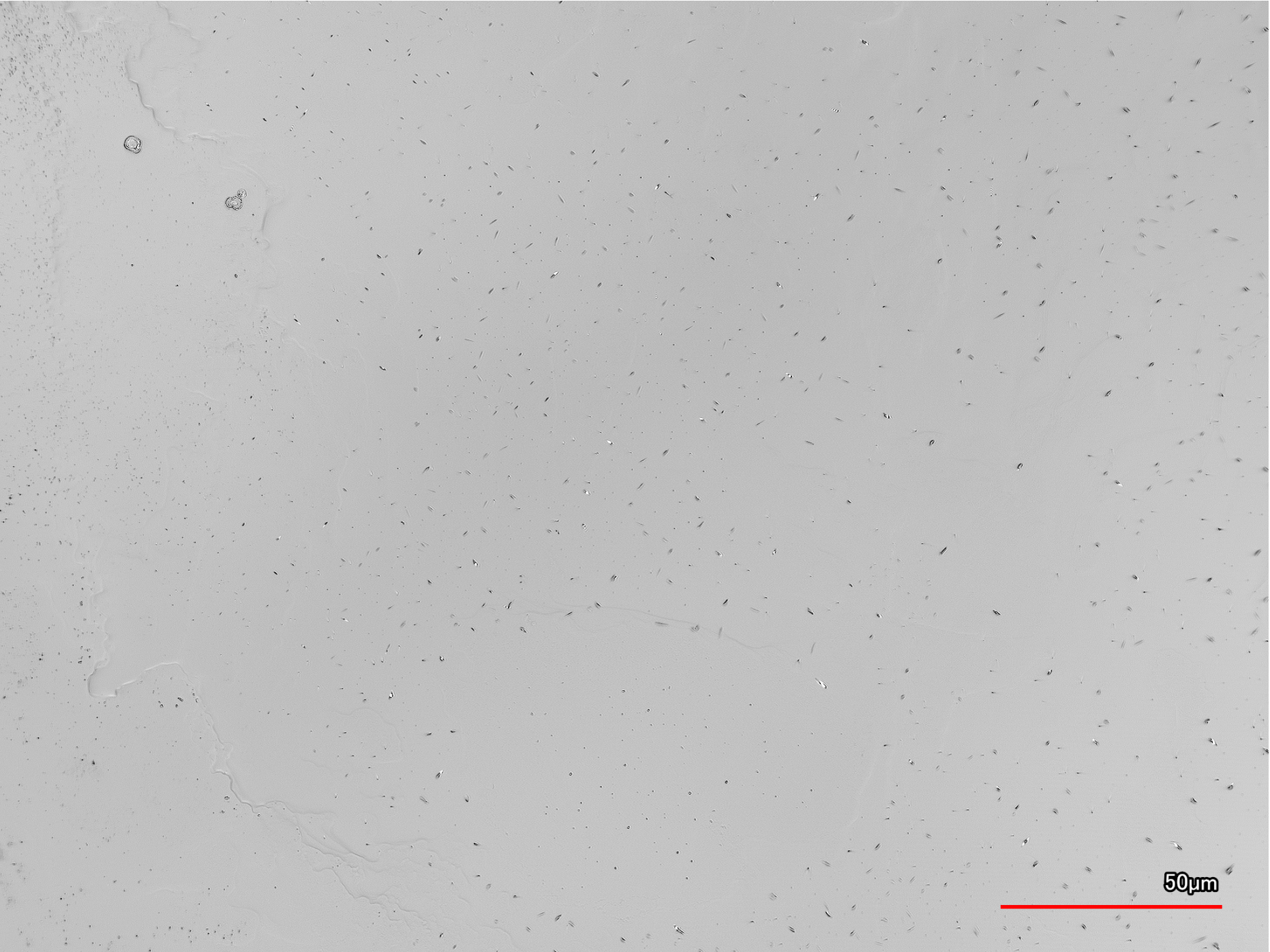 Laser images of tracks in halite, taken with the laser confocal microscope at UNF’s MSERF
33
Halite Track Detector
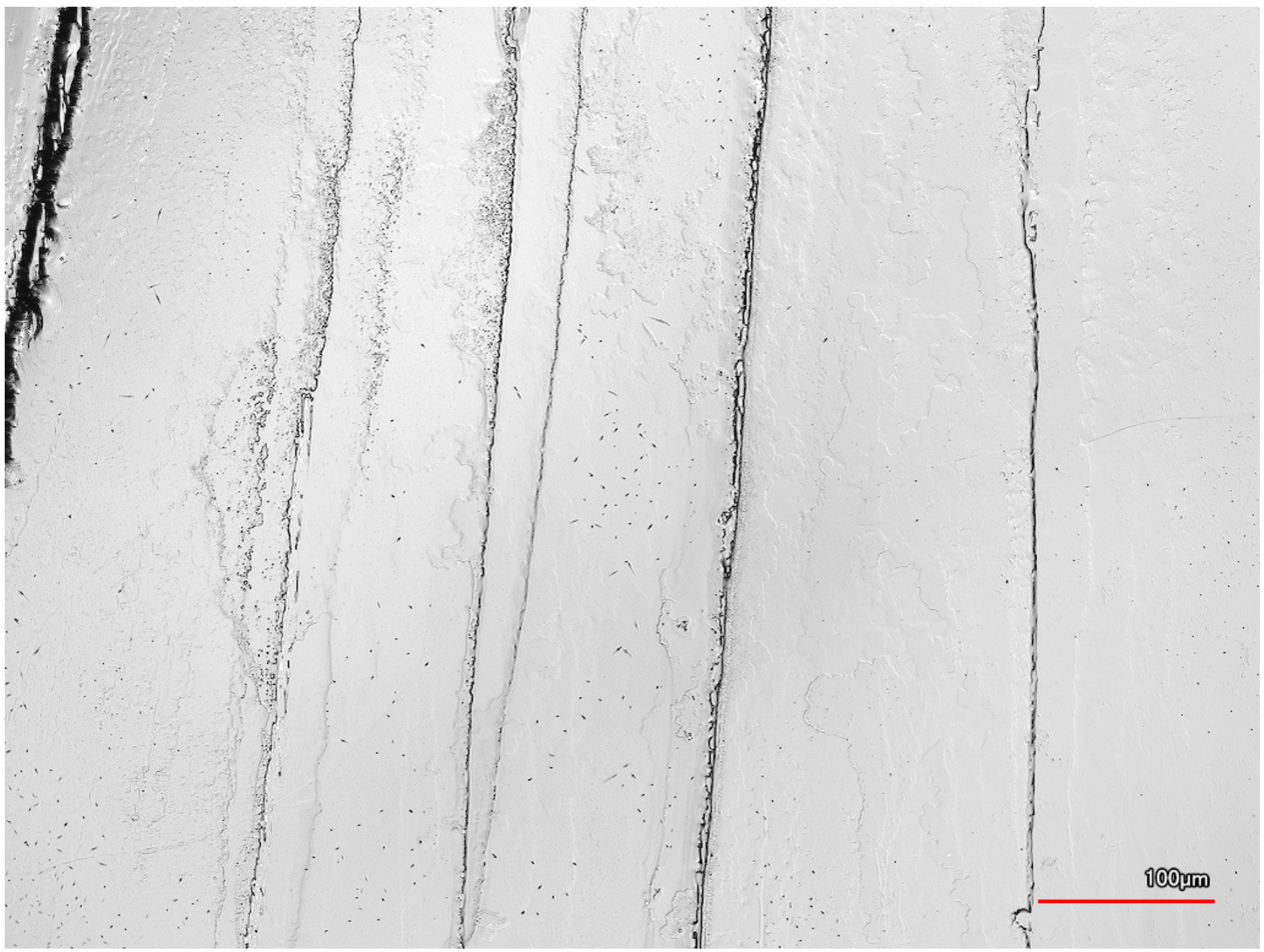 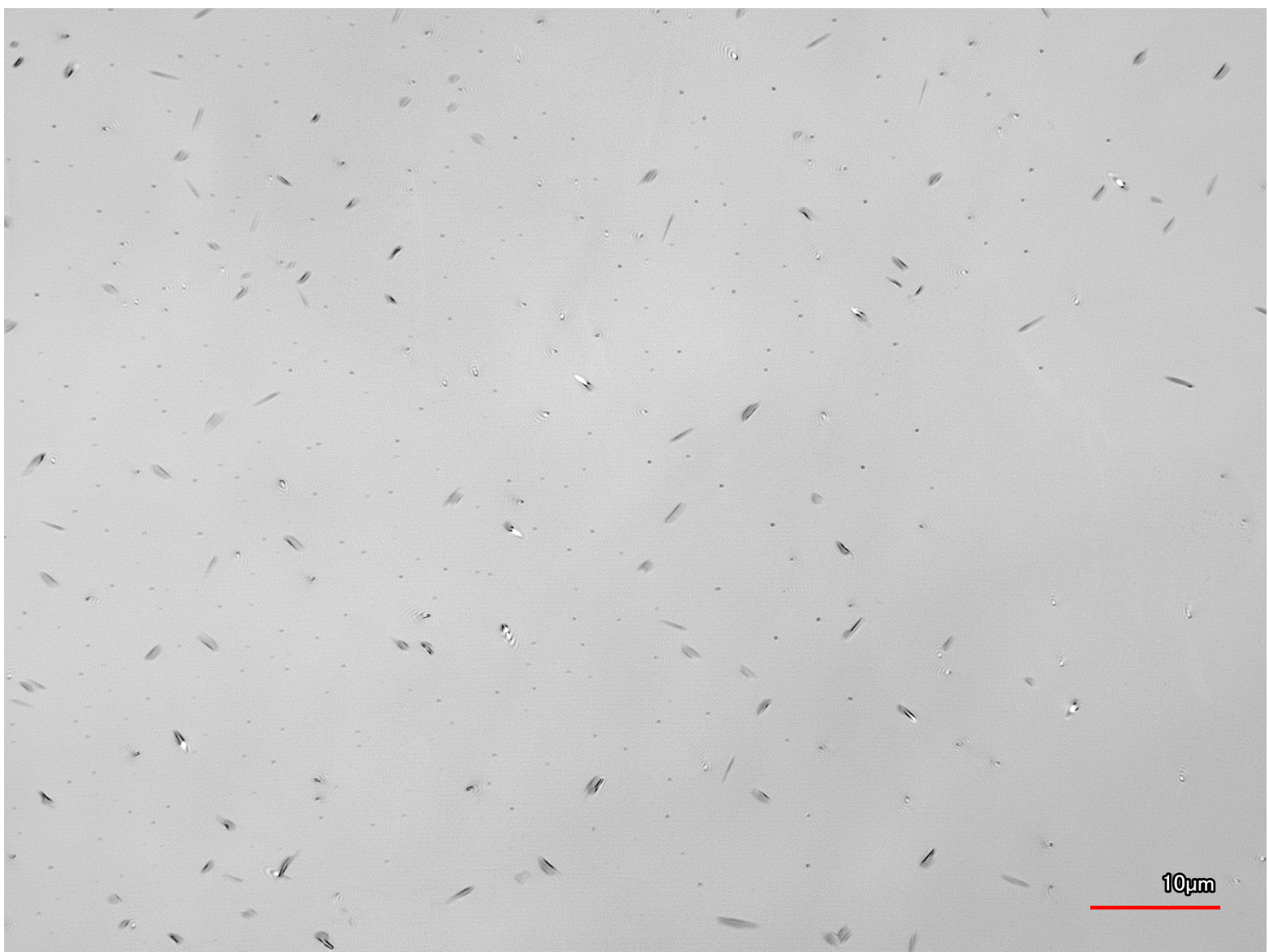 Laser images of tracks in halite, taken with the laser confocal microscope at UNF’s MSERF
34
Halite Track Detector
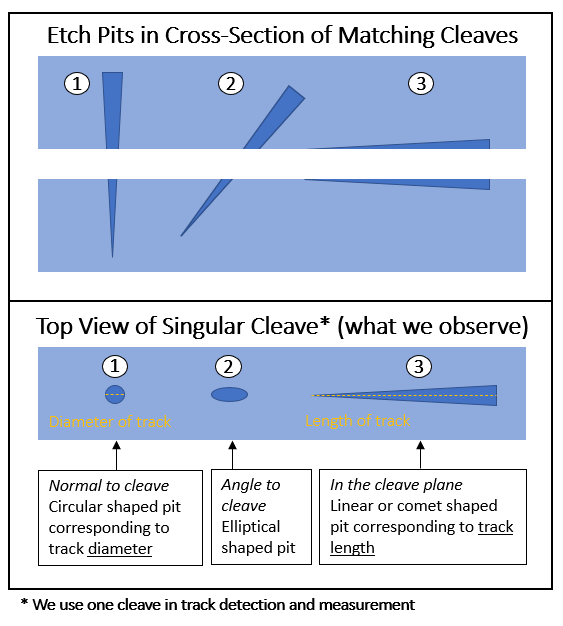 Geometry of Track Etch Pits
Angle of track to cleave surface affects the measured length of track (partial v. full)
We only want to measure tracks lengths that are approximately true to the actual length
We can measure an aspect ratio to get information about orientation of track to cleave surface
35
Halite Track Detector
Diameter >> depth
Depth >>, > or  diameter
diameter
diameter
diameter
depth
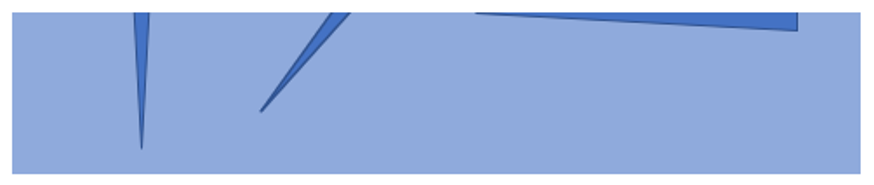 depth
depth
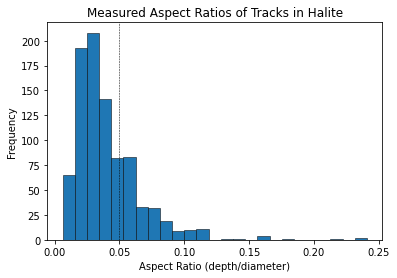 0.05 threshold for consideration in measurement
36
Halite Track Detector
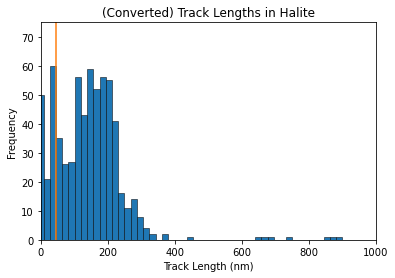 Noise
37
Halite Track Detector
Theoretical Track Length Spectrum for Halite
Dominate background signals: Thorium + alpha peak and neutrons
True neutron and thorium background is ambiguous
Dependent on depth of mineral, radiogenic environment, and radioactive content
Can fit theoretical data to experimental data to estimate the true neutron and thorium signals
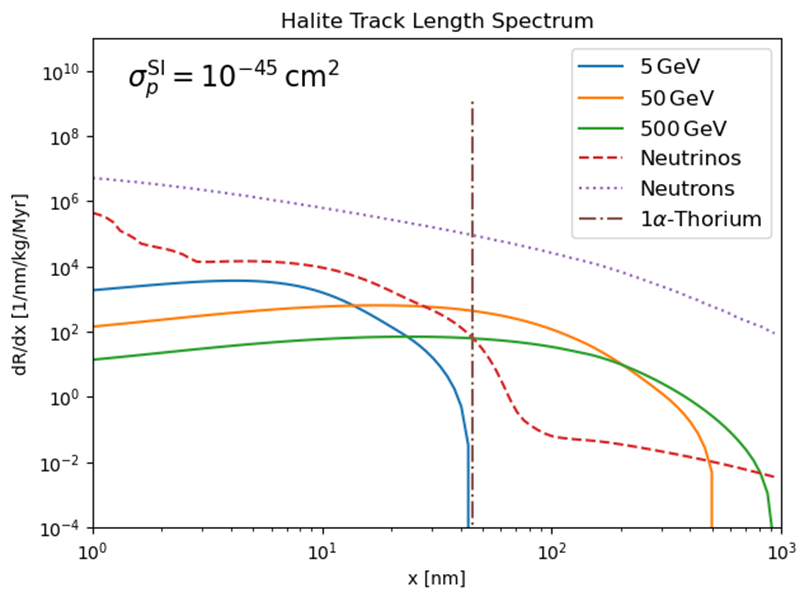 Neutron & Thorium backgrounds
Logarithmic scales
S. Baum, T. D. P. Edwards, B. J. Kavanagh, P. Stengel, A. K. Drukier, K. Freese, M. Gorski, and C. Weniger, Physical Review D 101 (2020), 10.1103/PhysRevD.101.103017
38
Halite Track Detector
Theoretical Track Length Spectrum for Halite
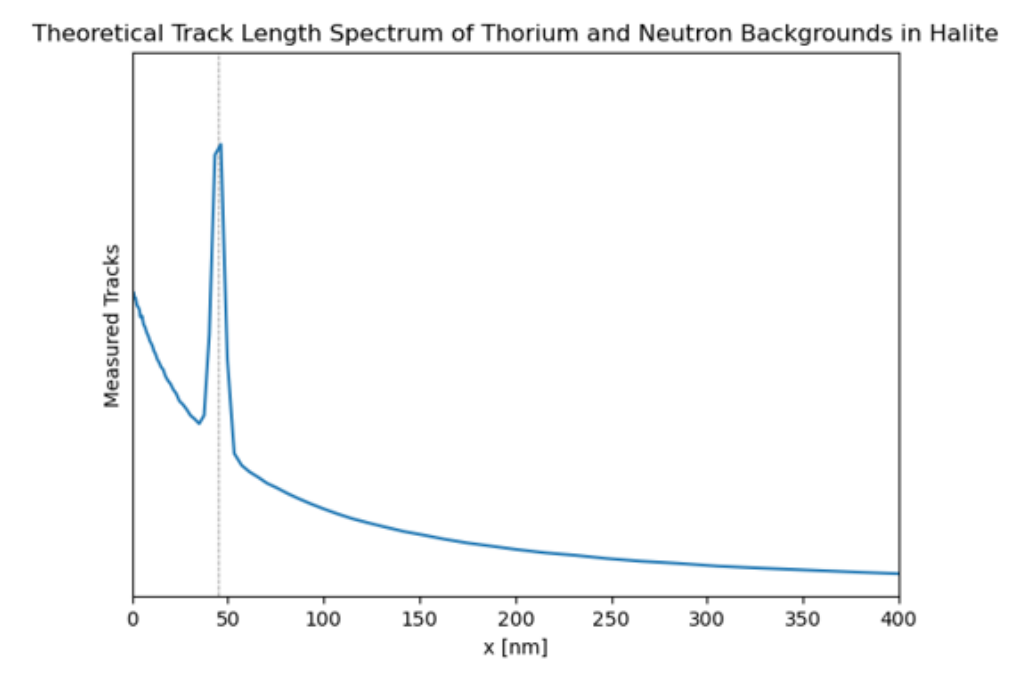 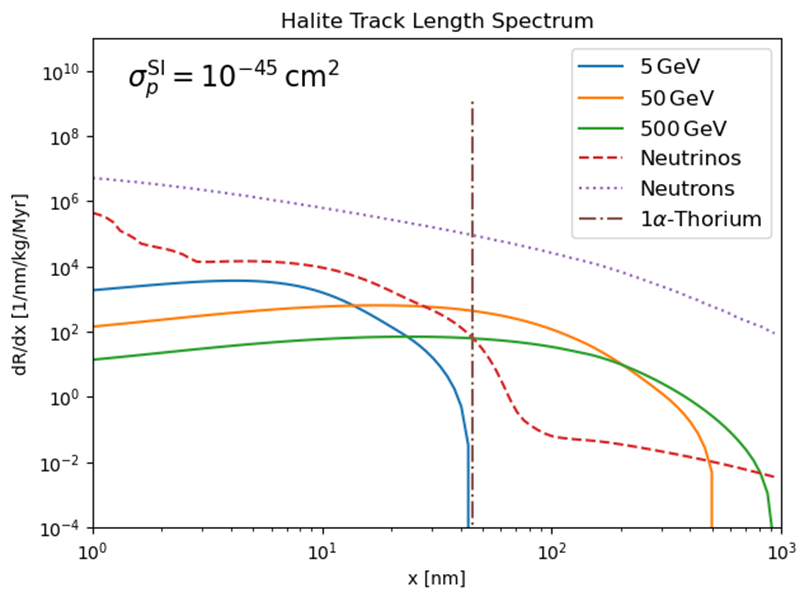 Neutron & Thorium backgrounds
Logarithmic scales
39
Halite Track Detector
Analysis of Experimental Data
We can use the tail of measured data to estimate amplitude of neutron background
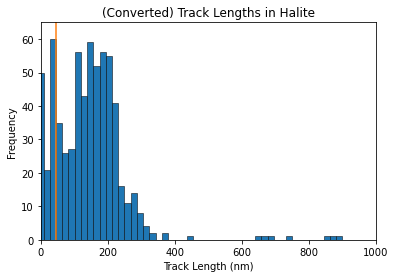 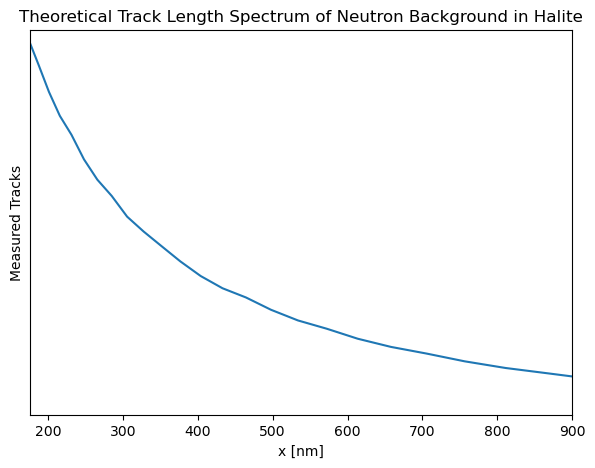  Interaction rate 
 # of tracks
40
Halite Track Detector
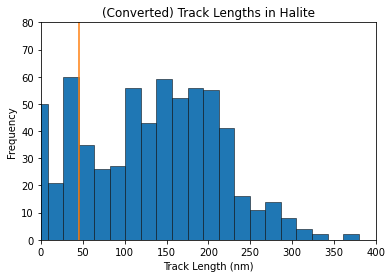 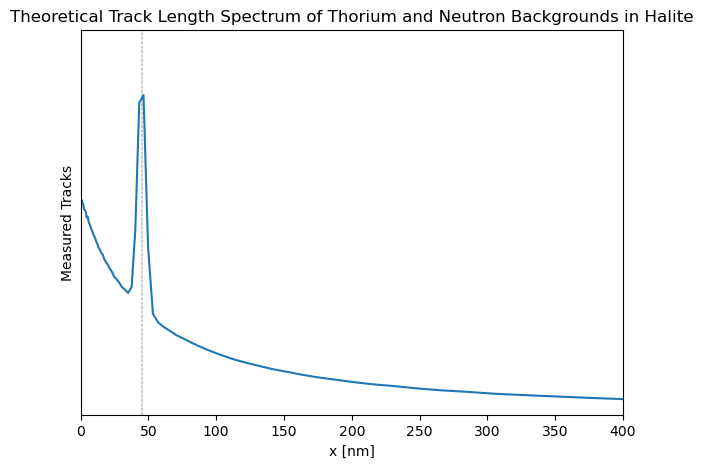  Interaction rate 
 # of tracks
Neutron background
41
Halite Track Detector
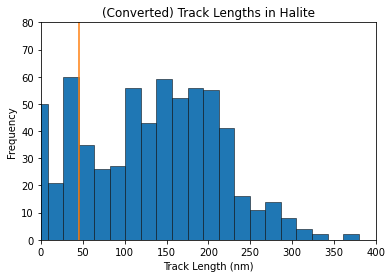 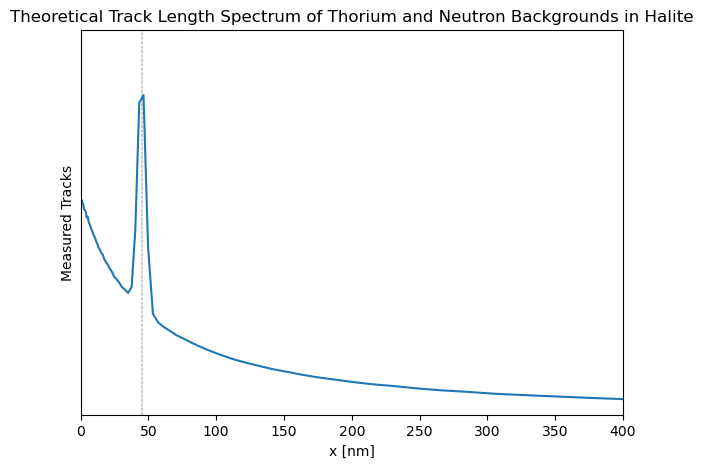  Interaction rate 
 # of tracks
Why does track signal decrease after this point?
Neutron background
42
Halite Track Detector
Mathematical Model
43
Halite Track Detector
Mathematical Model
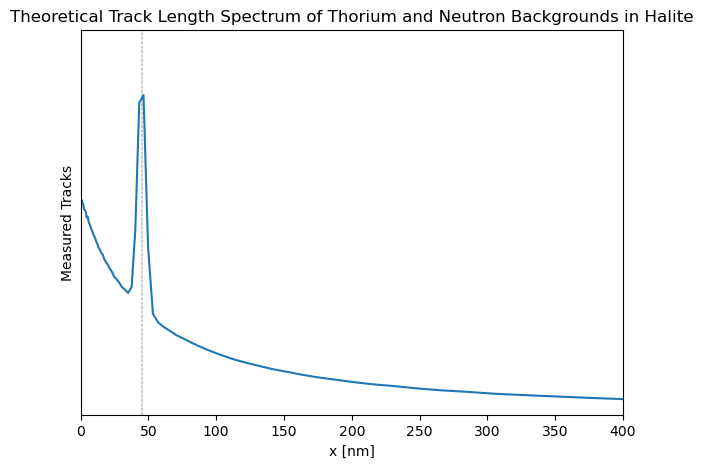 neutrons
44
Halite Track Detector
Mathematical Model
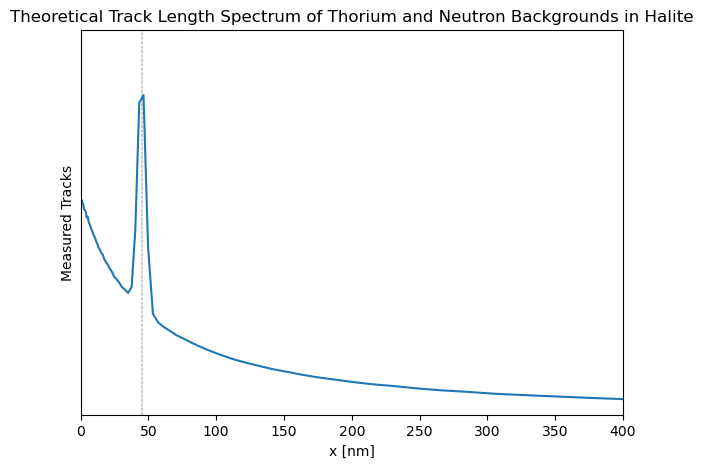 45
Halite Track Detector
Mathematical Model
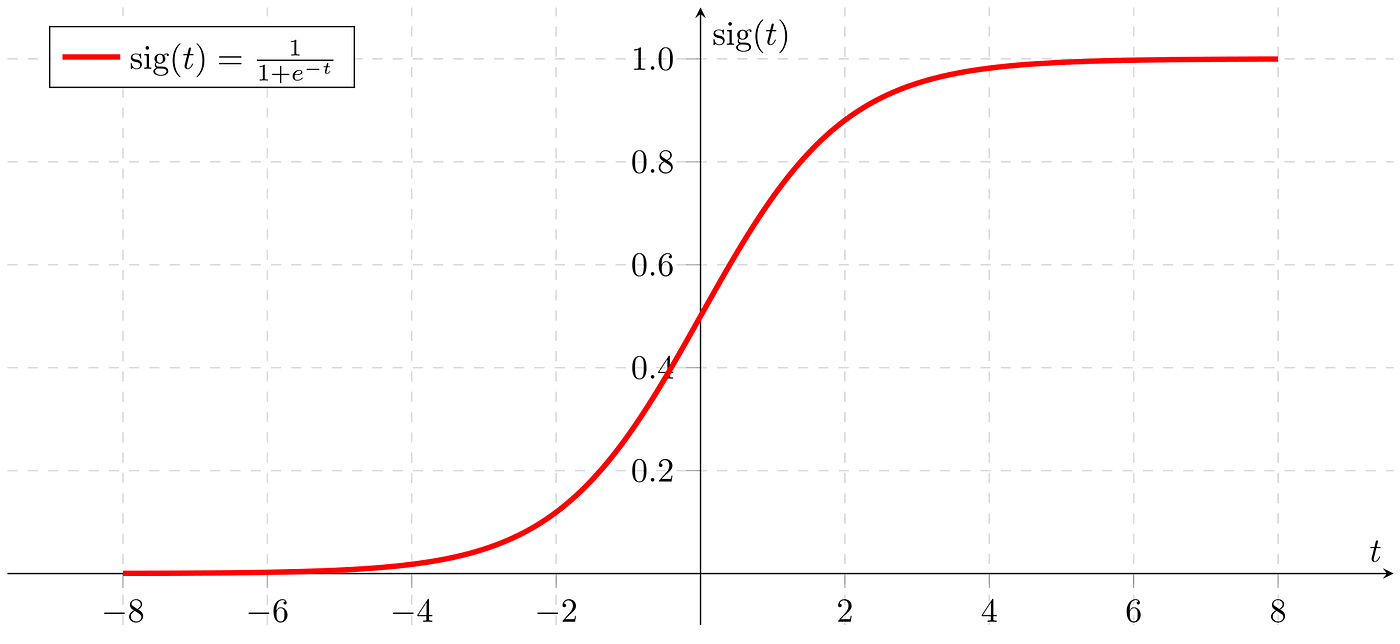 Sigmoid Function (Efficiency Function)
46
Halite Track Detector
Comparison of Qualitative Theoretical Model with Experimental Data:
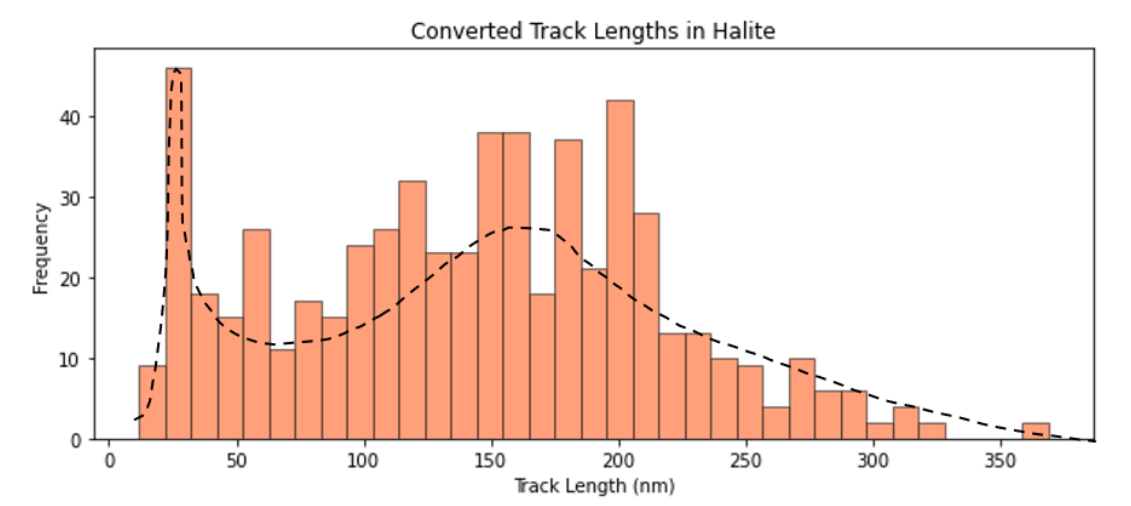 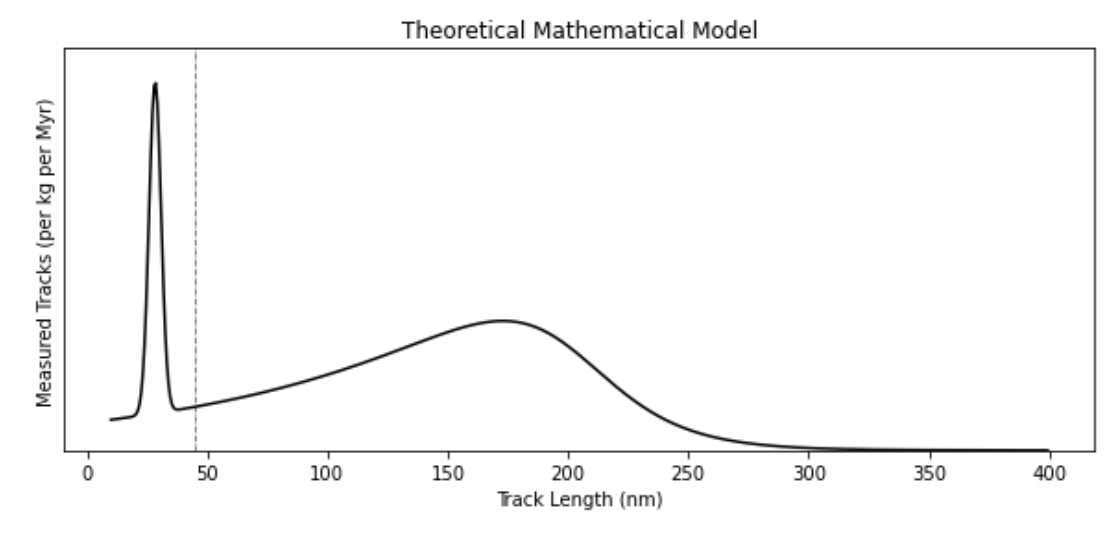  Interaction rate 
 # of tracks
Neutron background dominates
Region of efficiency function impact
47
Halite Track Detector
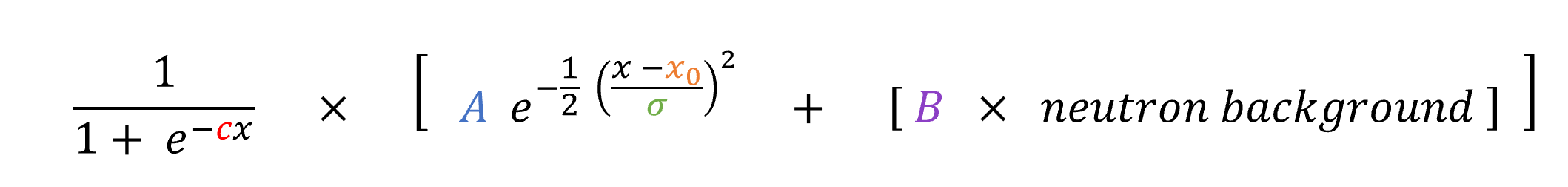 Fitting our model to experimental data:
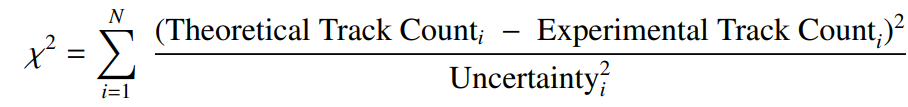 48
Halite Track Detector
Results of the chi-squared variable iterations:
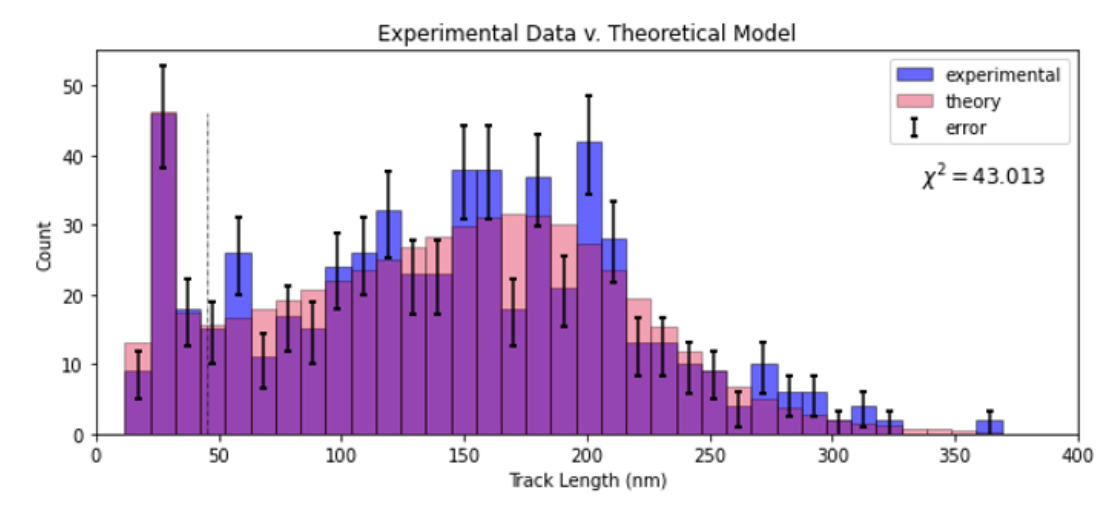 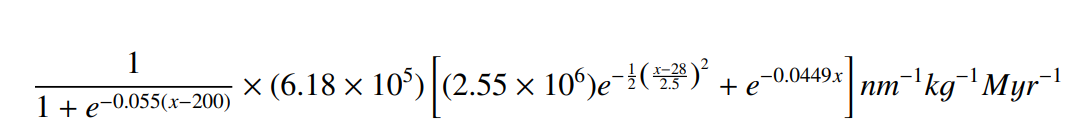 49
Halite Track Detector
Next steps for Halite (ongoing at UNF)
Collect a lot more experimental data 
Calculate an exposure time for our halite samples
Depends on minimizing chi-squared test statistic (getting a better fit to experimental data)
Could verify with either fission track or alpha-recoil dating methods
Direct comparison between our mathematically fit model and theoretical works
Repeat for other minerals, etching methods, and readout technologies
Efficiency function will vary (or potentially be minimized) depending on these factors
50
Conclusion
Tracks (1 – 1000 nm) revealed in halite with argon plasma etching and laser confocal microscopy
Distribution of track lengths seem to follow theoretical track length spectra with added mathematical modeling to account for measurement and mineral uncertainties, and resolution limits

Overall
Established a basis for how to experimentally approach halite paleo-detector studies
Plasma etching technique and laser confocal microscopy readout is a feasible methodology to approach paleo-detector research given that:
More consideration is placed on mineral age and environment/depth of extraction
Mathematical models account for effects of readout resolution, etching effects, geometry of tracks, etc.
Potential for the establishment of an upper limit for the theoretical WIMP dark matter interaction cross-section
Supports the use of paleo-detectors for CC SNe detection
51
Current Projects and Methodologies
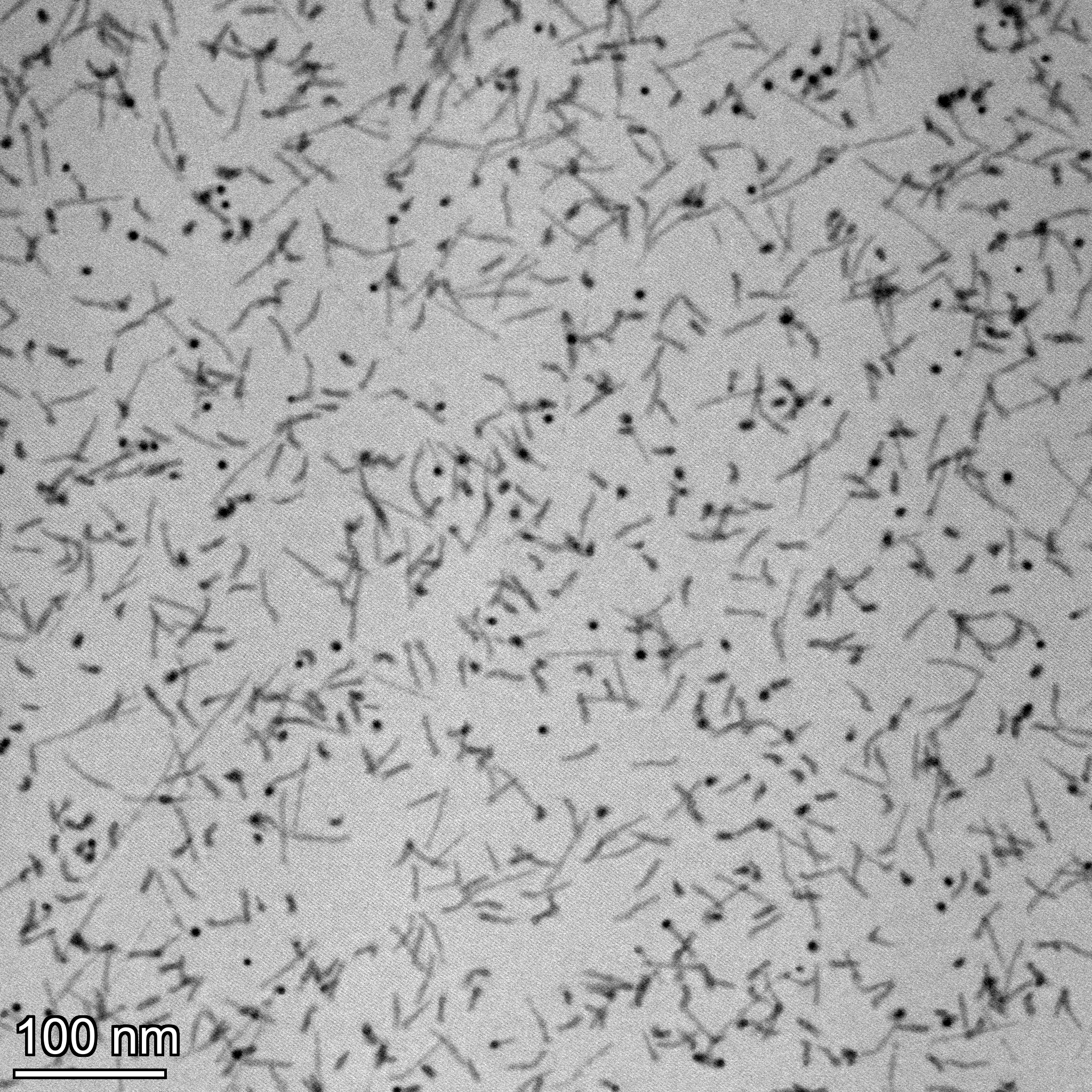 ~10 MeV Au ions induced in Olivine mineral samples taken at U. Michigan
Used to mimic MeV-scale neutrino-induced nuclear recoils in Olivine (MgFeSiO4)
Imaged with TEM at U. Michigan (no chemical etching to make tracks bigger)
52
Au ions into page, with ~1 um depth sample
Pattern recognition for characterizing tracks
Working to characterize the tracks created in Olivine samples
What are fundamental properties of these tracks without chemical etching (e.g. how big is the crystalline damage)?
Building up a model/simulation for track damage creation, informed by these results
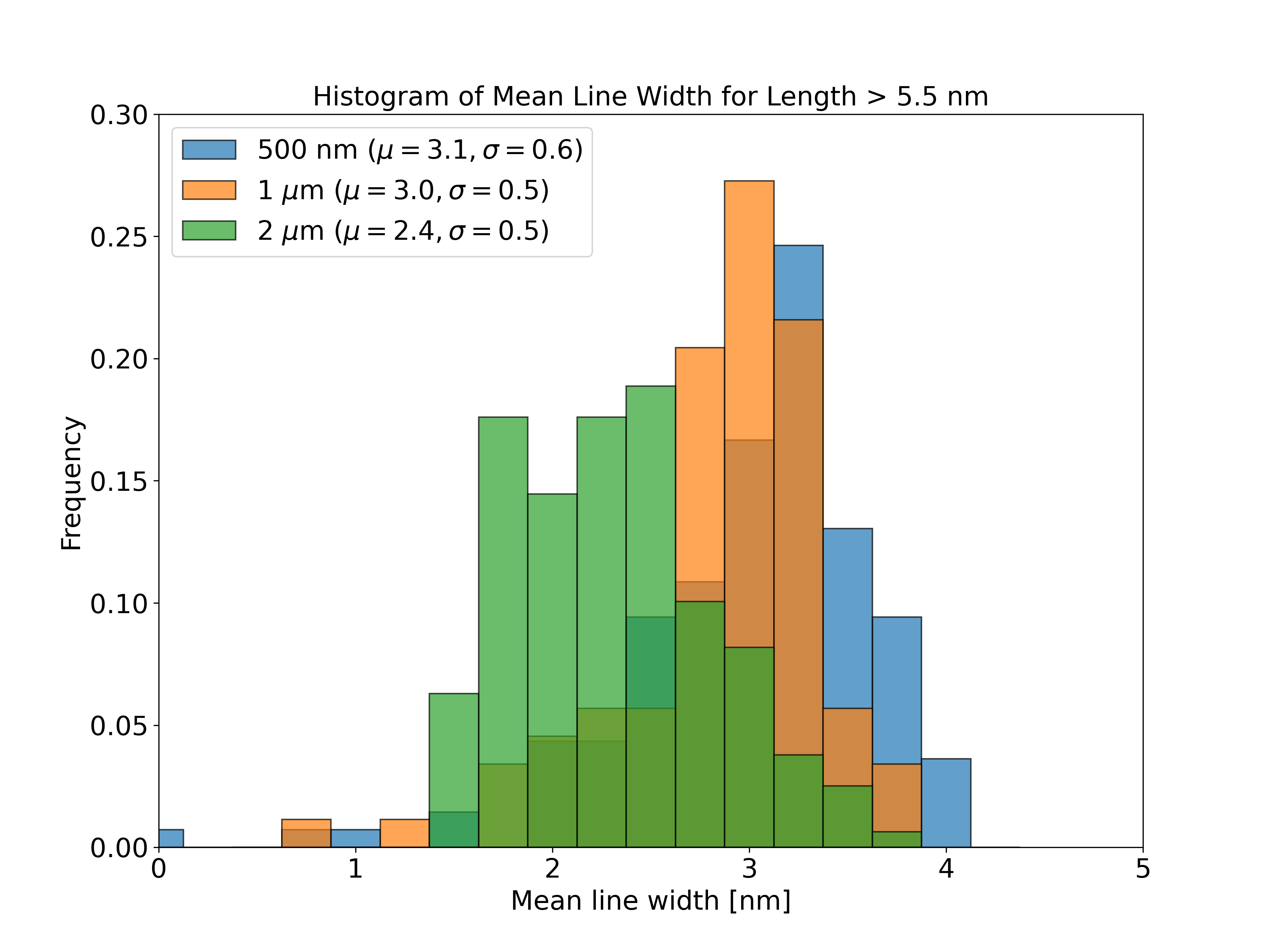 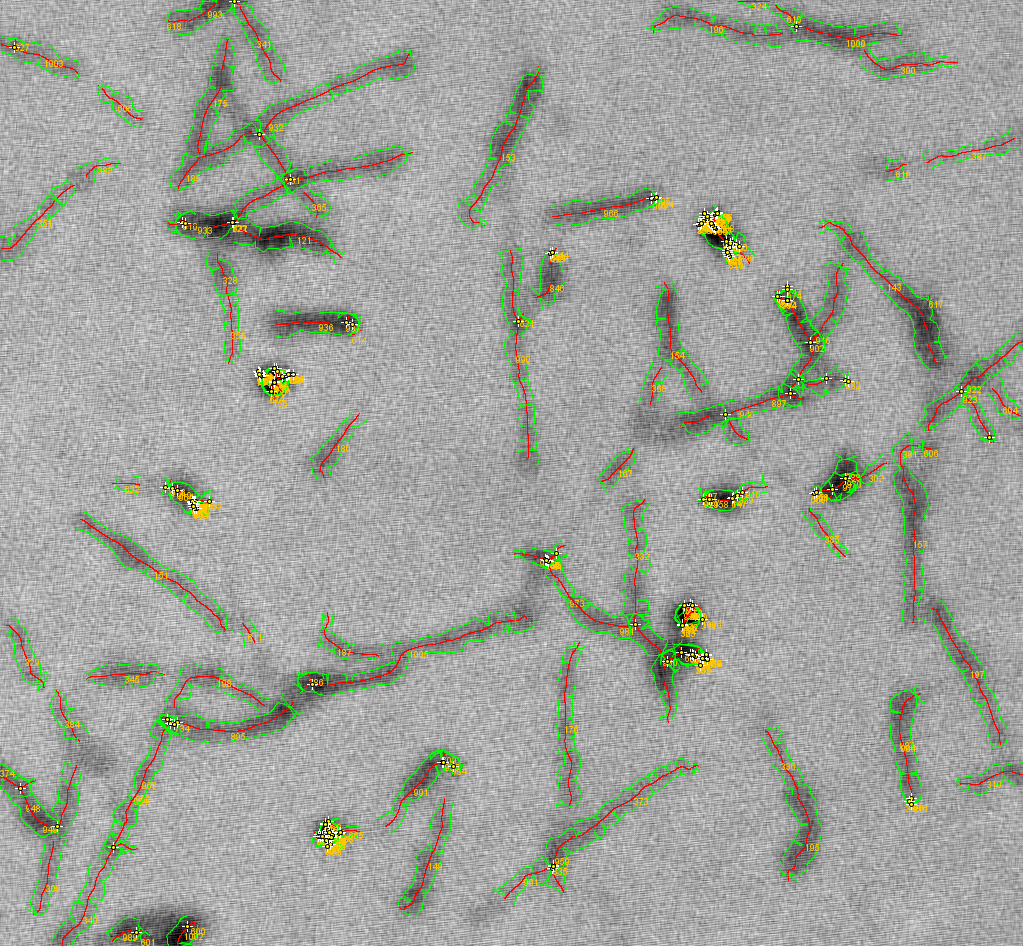 Crystal damage track widths at 3 different sample depths
(10 MeV Au ions in Olivine)
53
Michigan paleo-detector group
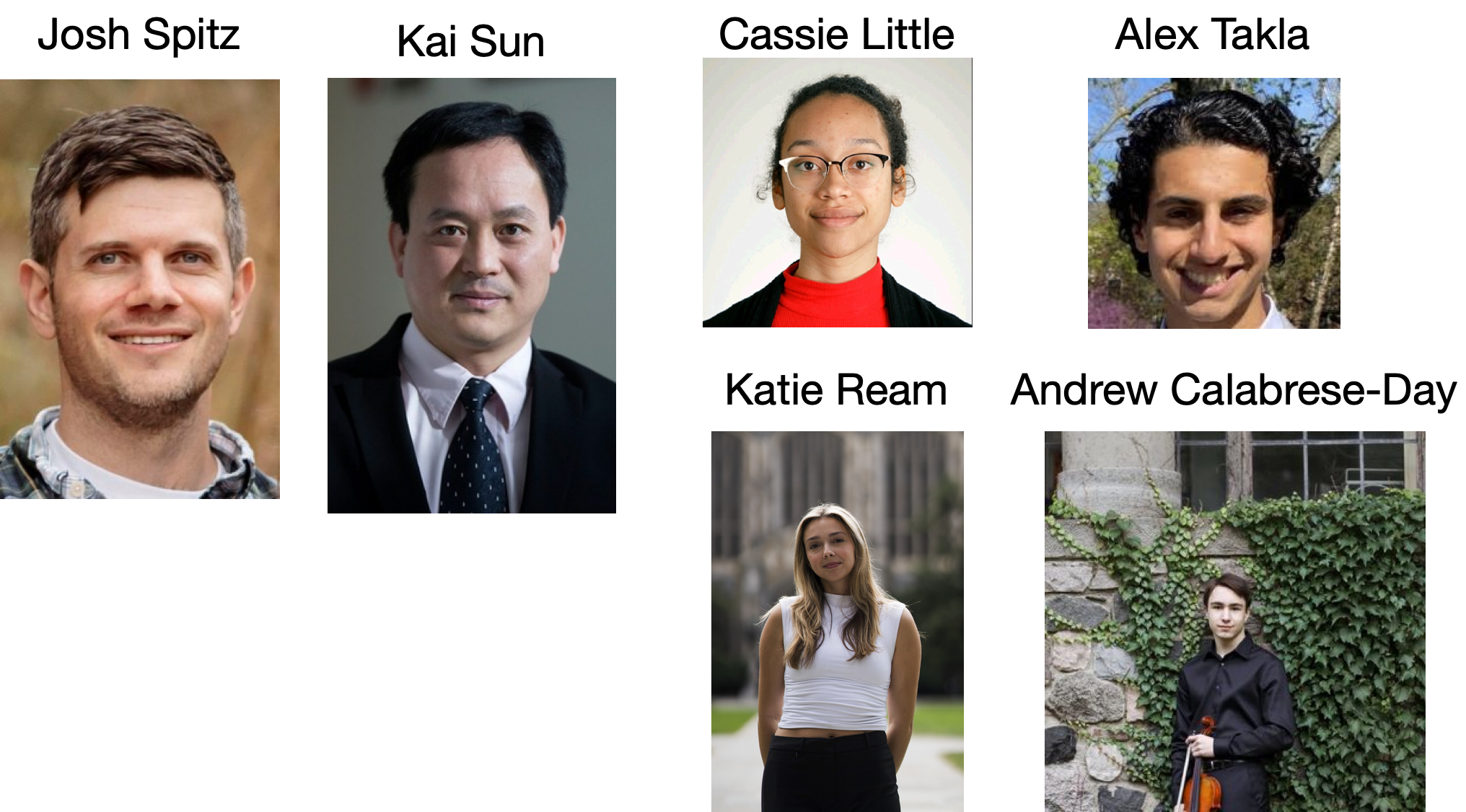 54
Questions?
Contact: emiliemarie000@gmail.com
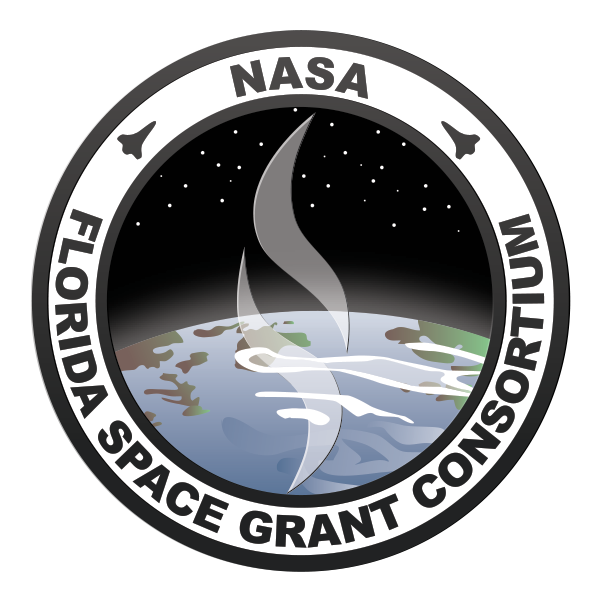 This project was supported by the National Aeronautics & Space Administration through the University of Central Florida’s NASA FLORIDA SPACE GRANT CONSORTIUM.
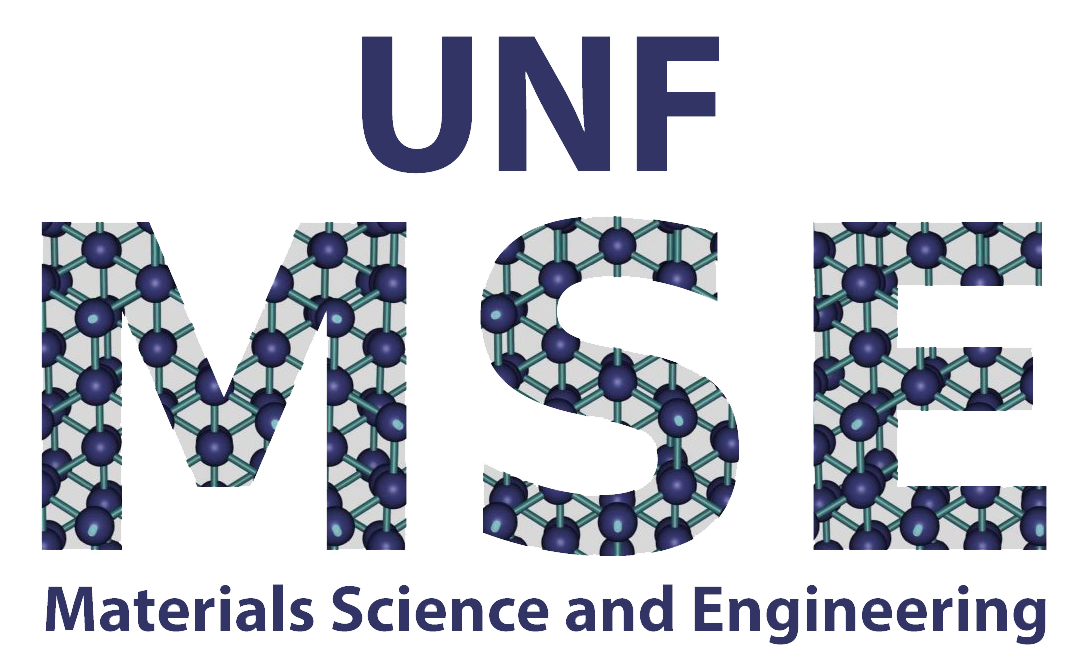 Reconstructing Nuclear Recoil Damage Tracks
Calculating an Exposure Time with Mineral Dating Methods
Mineral age (exposure time)
Surface density of alpha-recoil tracks
# of atoms per volume
Percentage of U-238 and Th-234 in mineral
Maximum length of alpha-recoil tracks (range)
56
W. H. Huang and R. M. Walker, Science 155, 1103 (1967)
Revealing Nuclear Recoil Damage Tracks
Solution of ferric chloride and glacial acetic acid
Chemical Etching
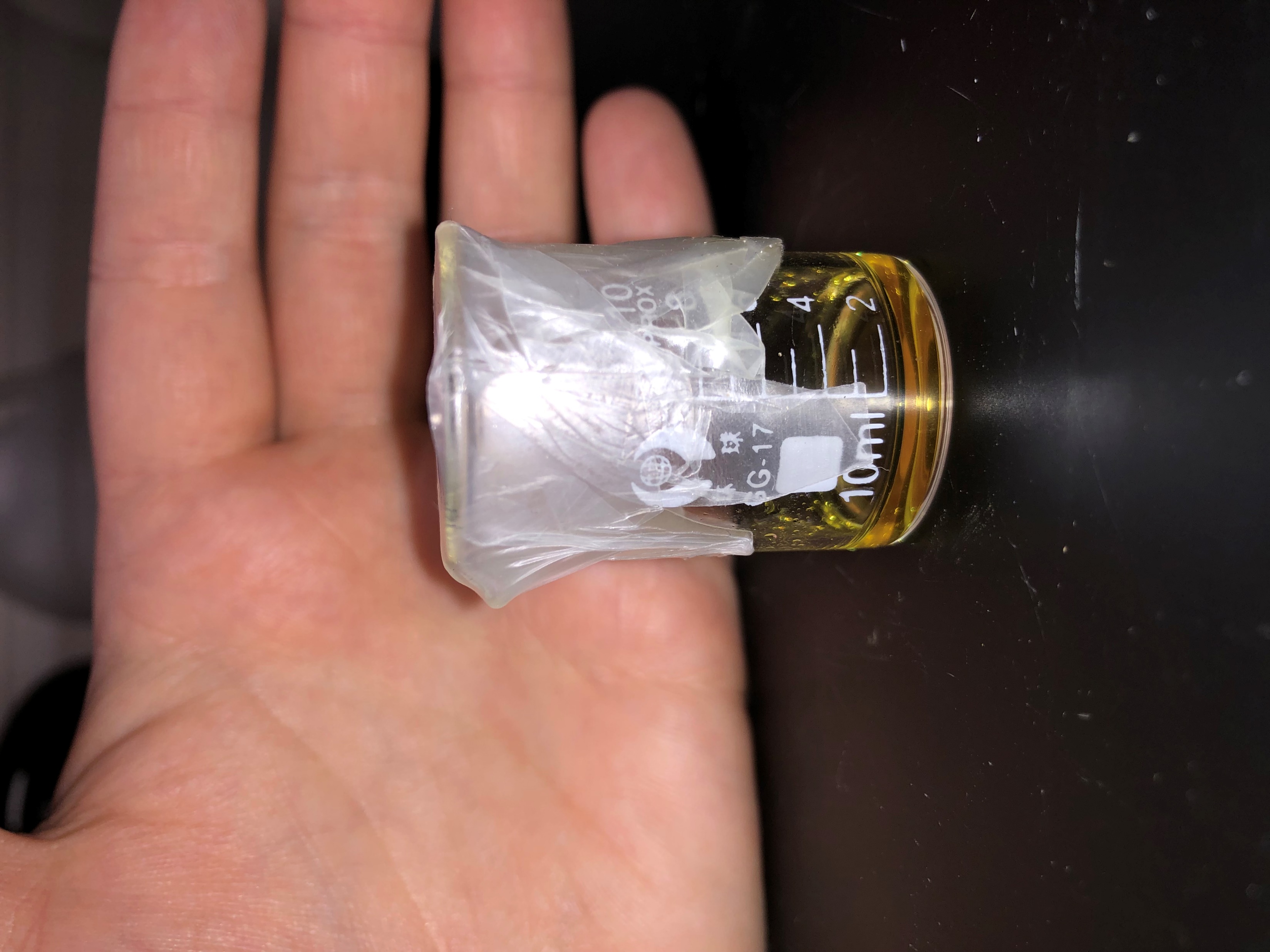 Preferentially attacks and enlarges defects on sample surface
Track size: nanometers  micrometers
Halite: ferric chloride + glacial acetic acid
Micas: sodium hydroxide + water
Alternative method: hydrofluoric acid + water
Not used in this research
Chemical etching experiments not successful but will be a part of the future work of this project
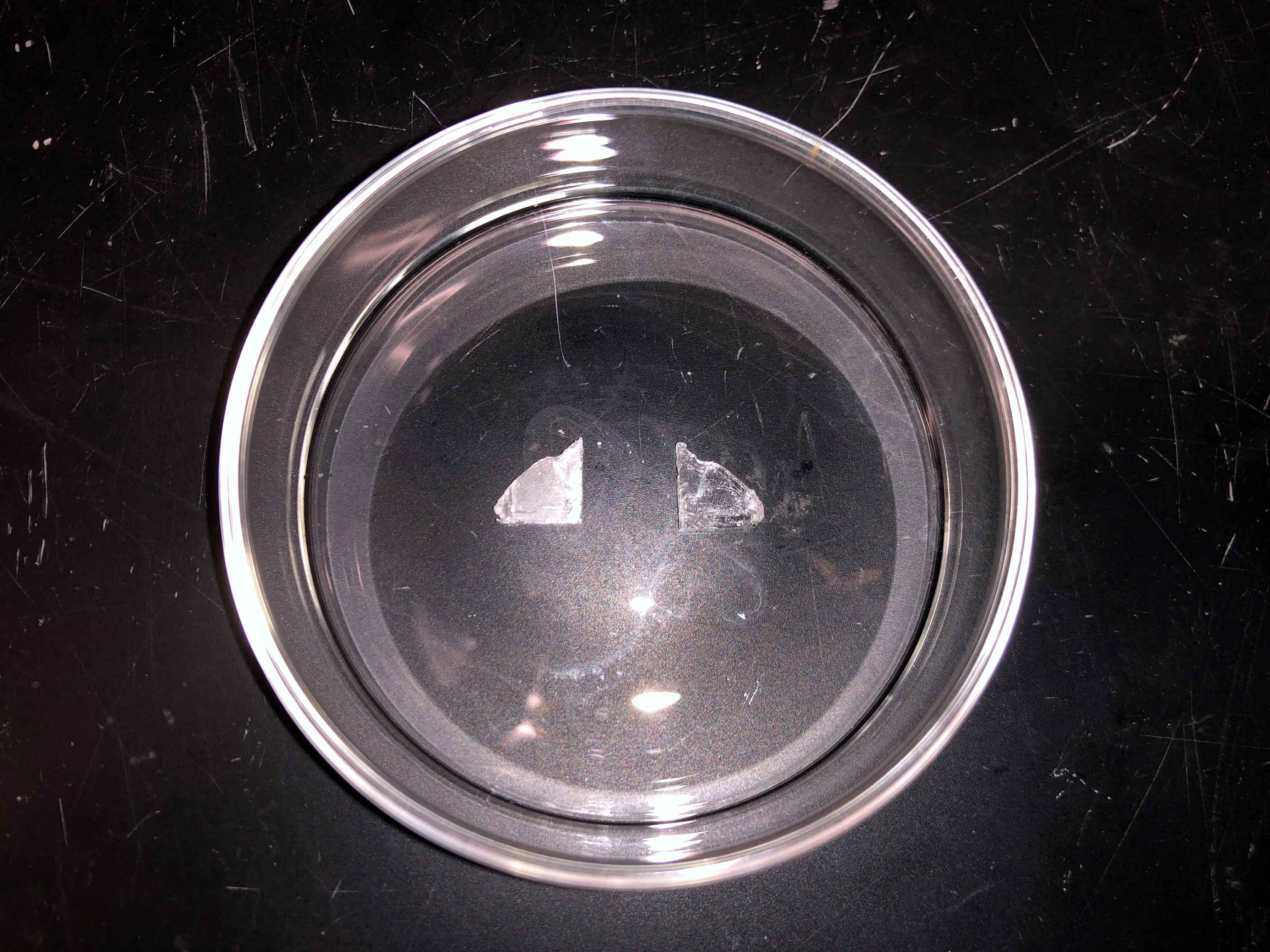 Chemically etched (left) and unetched (right) halite
57
Reconstructing Nuclear Recoil Damage Tracks
Code output: detected tracks circled in a laser image of halite
Automatic Track Detection Code
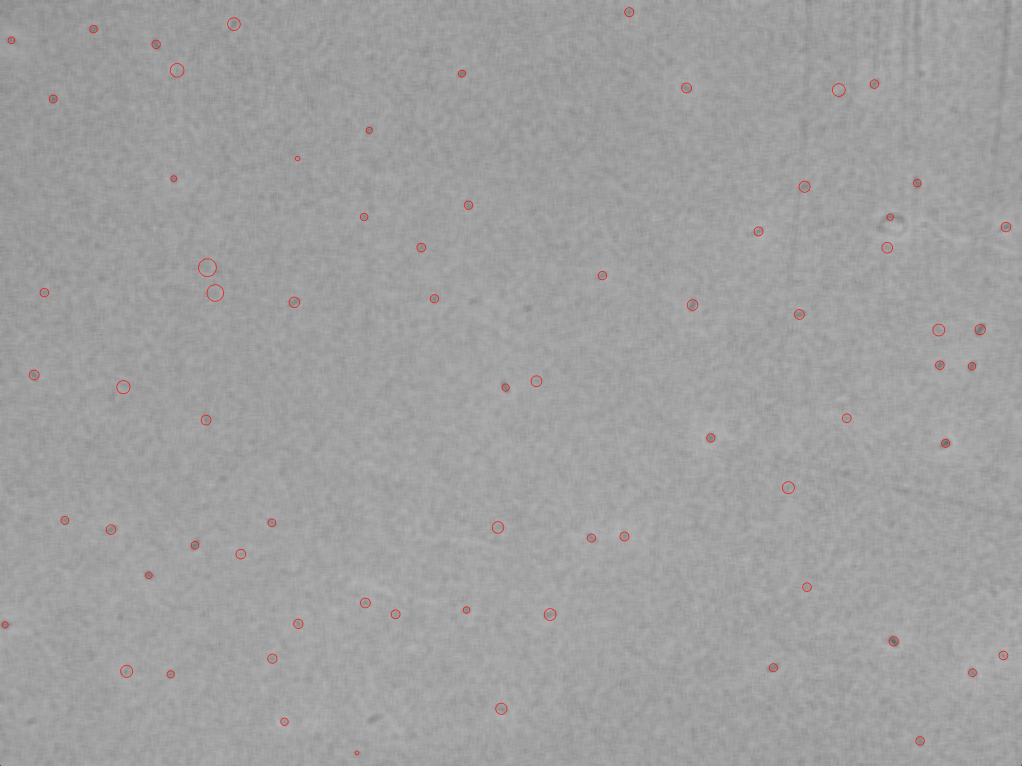 Python code to automatically detect track-like shapes (‘blobs’) in greyscale images (OpenCV library)
Significantly cuts down time finding & measuring tracks
Shape detection can be filtered by
Pixel area
Color (contrast)
Circularity
Inertia Ratio
Convexity
Successful for images with little noise
Sometimes encounter incorrect detection or undetected tracks in noisy images
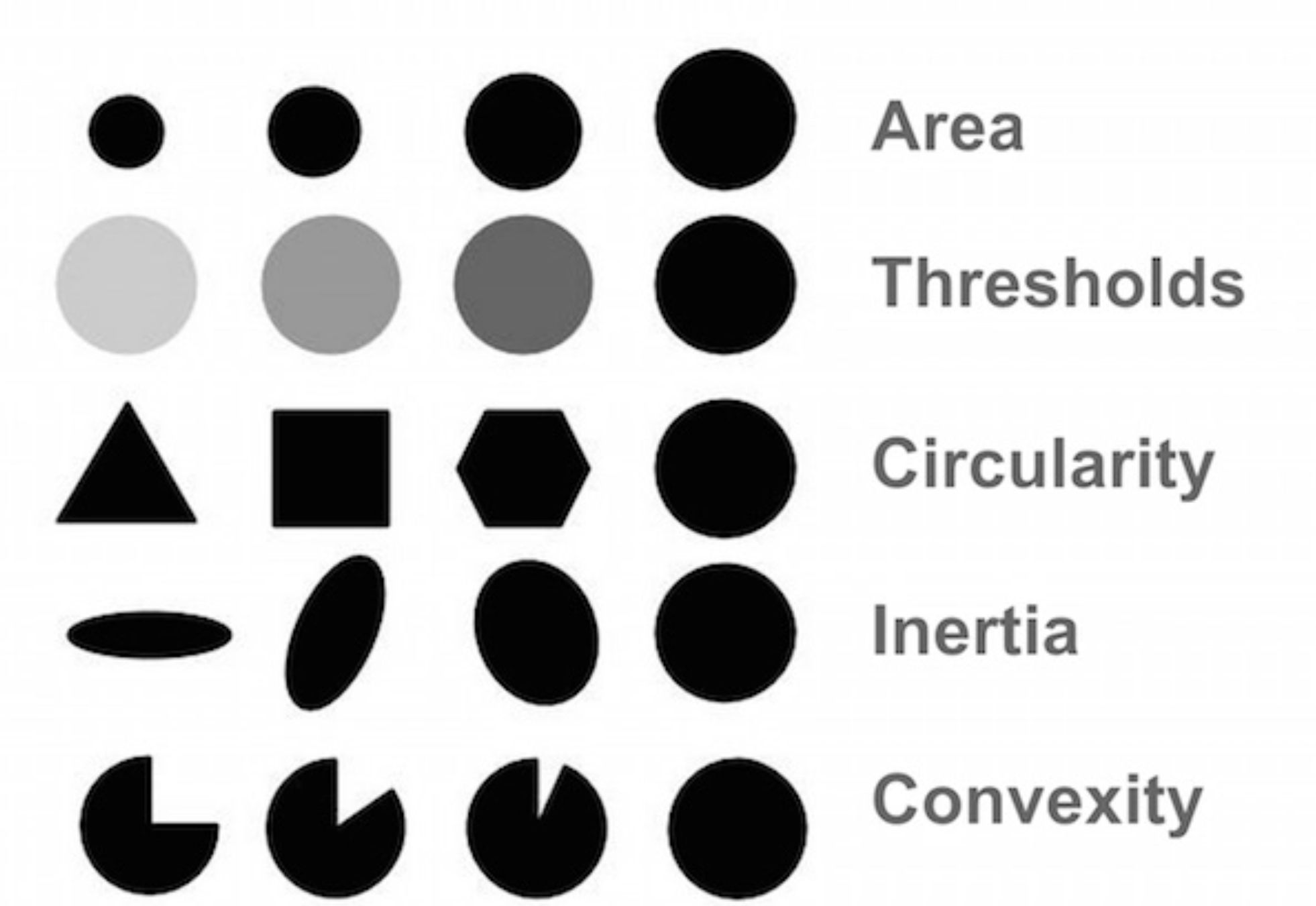 50 µm
= incorrect detection
      = undetected
58
Reconstructing Nuclear Recoil Damage Tracks
Code output: detected tracks circled in a laser image of halite
Automatic Track Detection Code
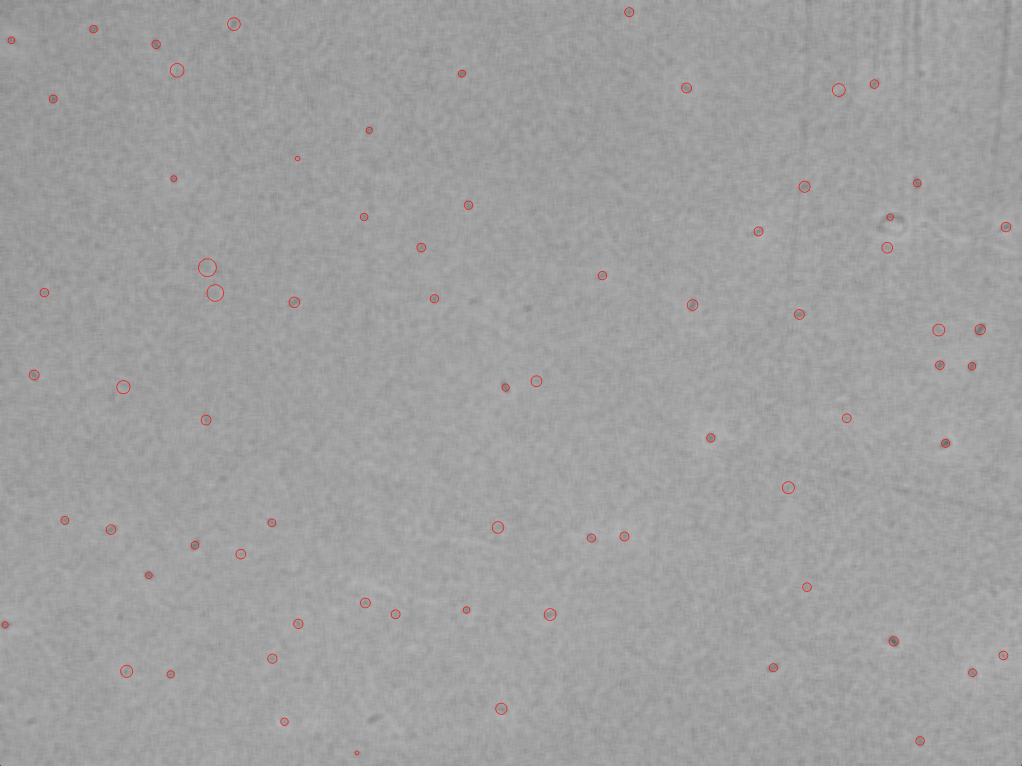 Code input: 
Greyscale laser image (no scale bar or labels!)
Height information per pixel in .csv format
User-given magnification (50 or 150)
Code output:
Statistical profile.csv
Number of tracks detected
Dimensions (diameter and depth) & aspect ratio
Various roughness calculations
Imaging parameters
‘Blob map’ (circled tracks and corresponding number to .csv output)
Histogram of track diameters and depth
50 µm
= incorrect detection
      = undetected
59
Appendix: Tracks in Halite
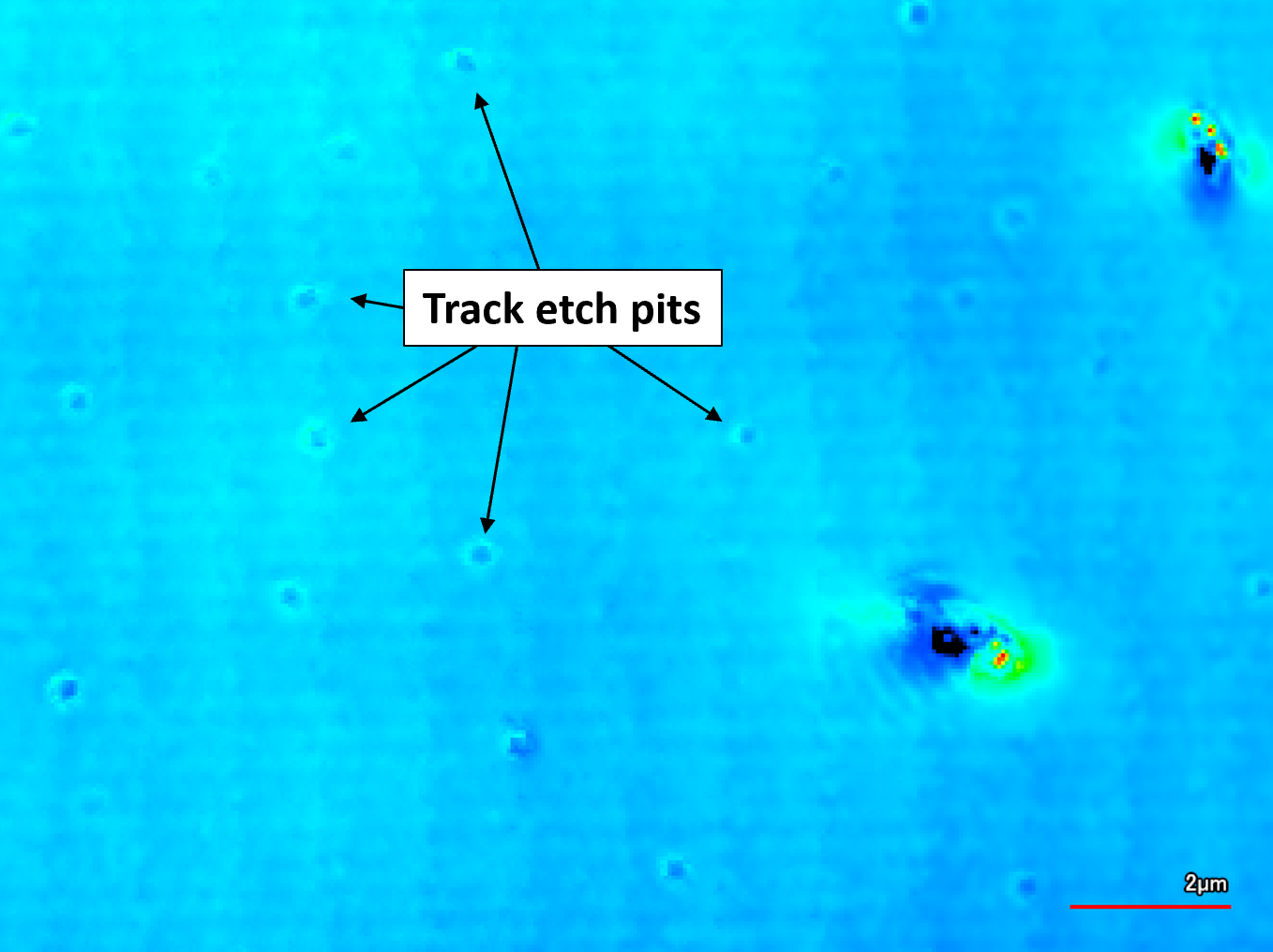 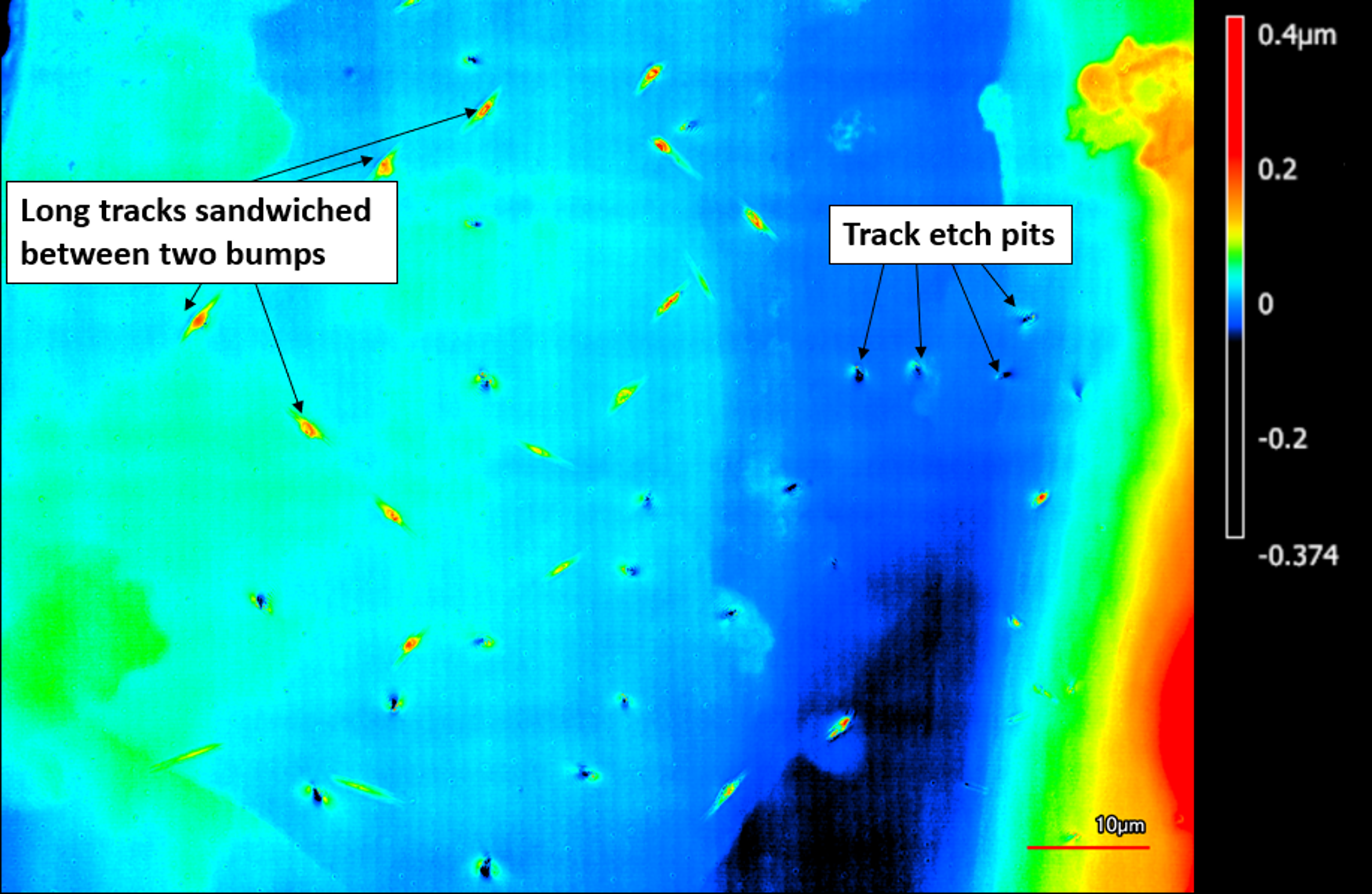 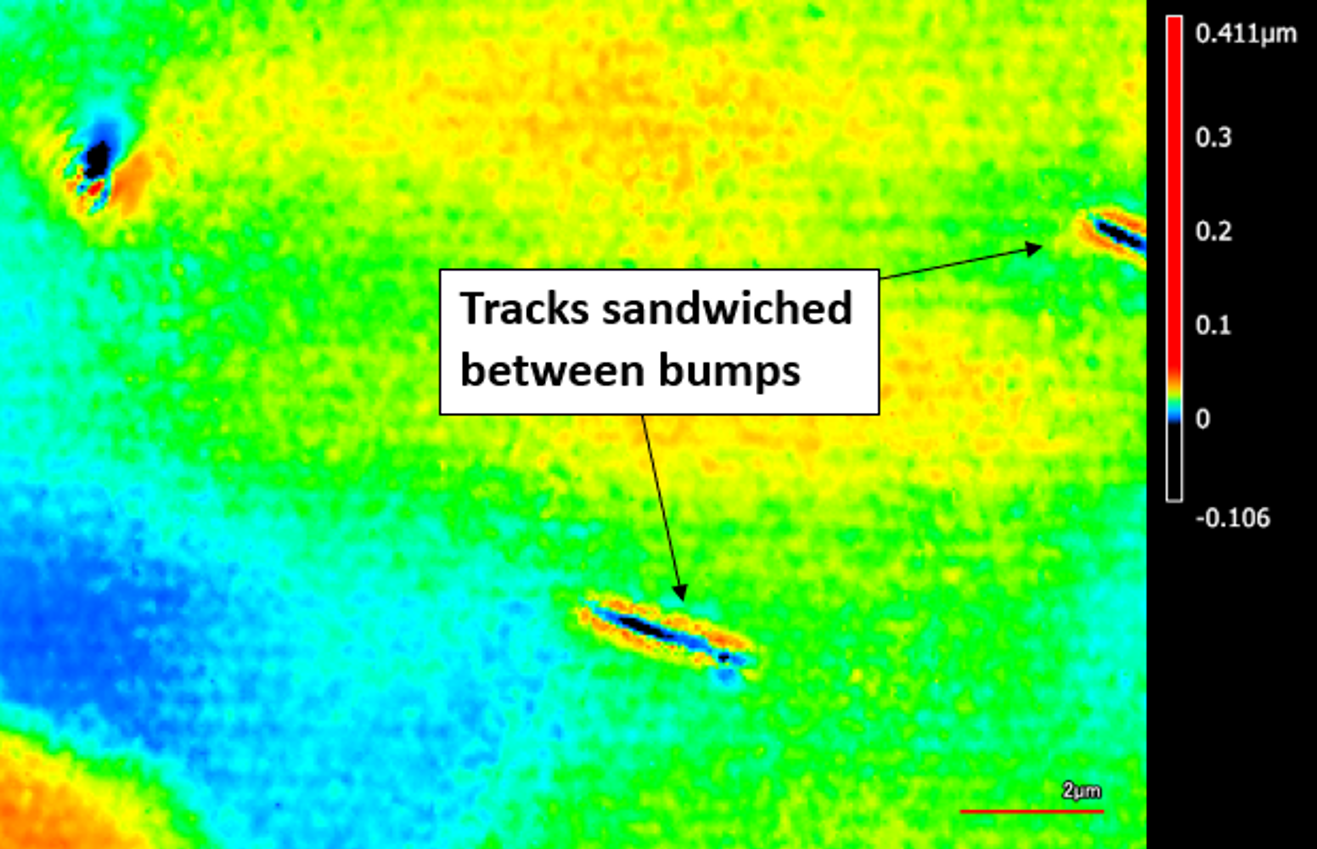 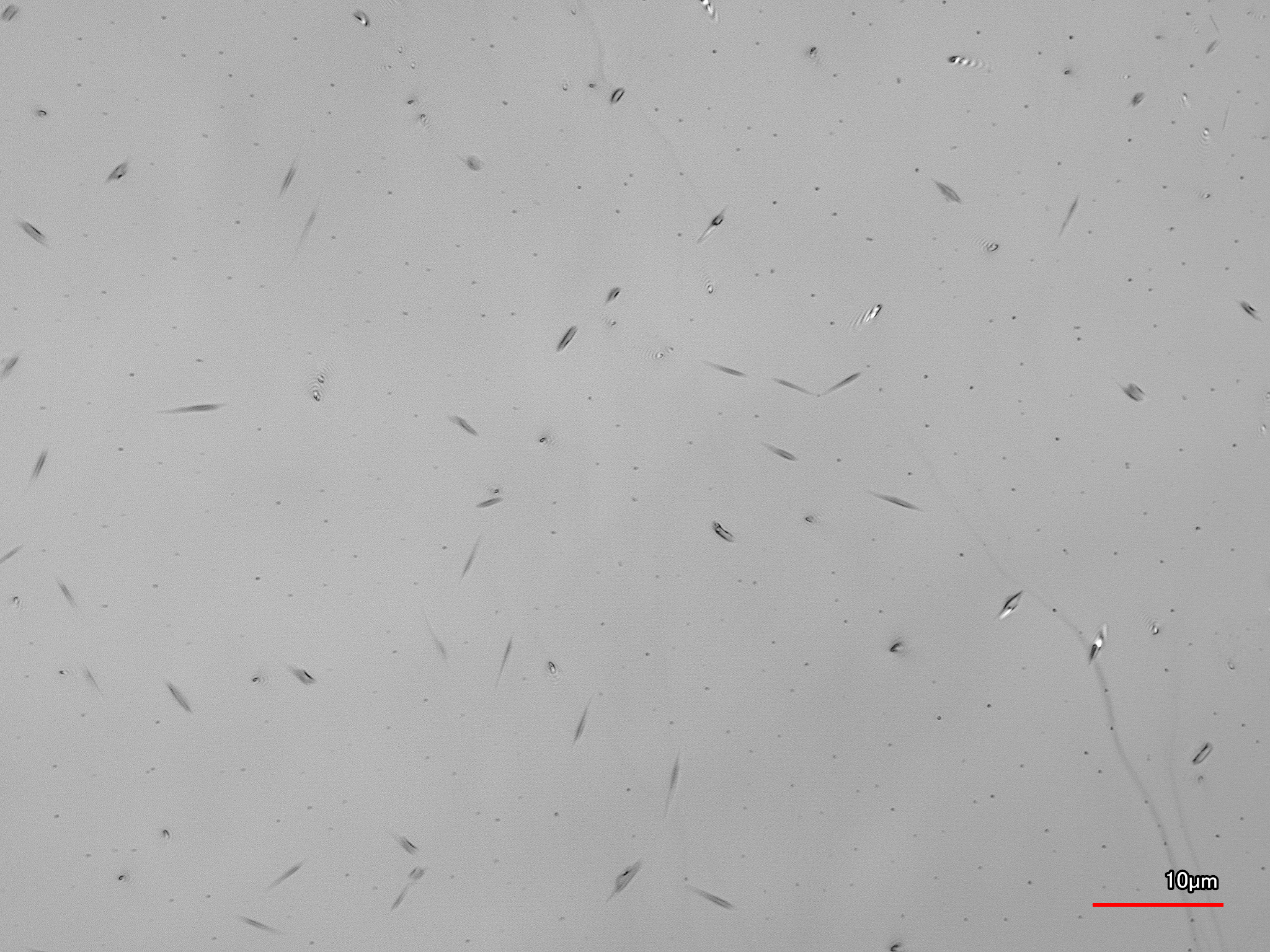 61
Appendix: Geometry of Tracks
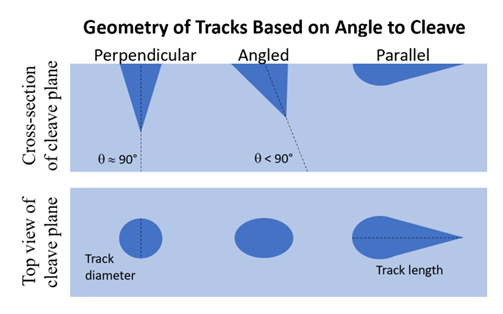 62
Appendix: Tracks in Halite
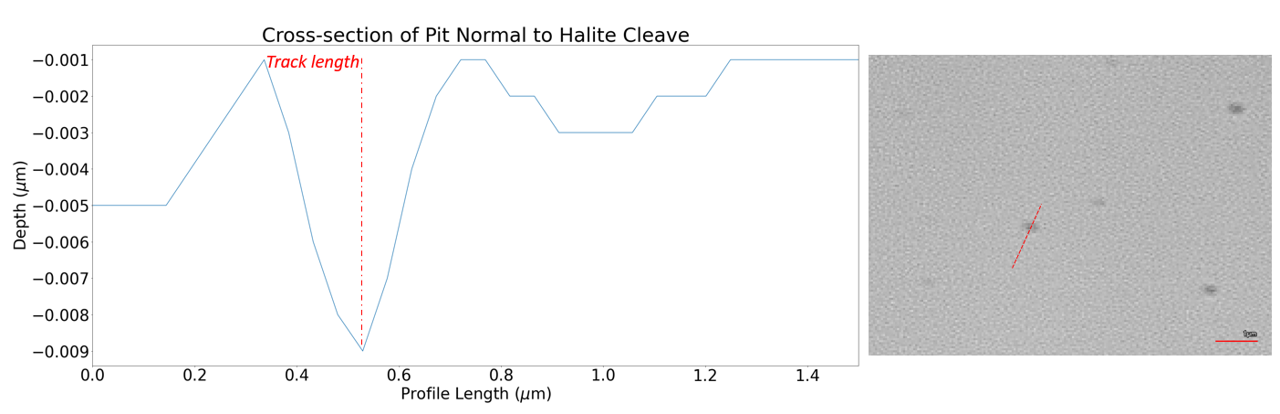 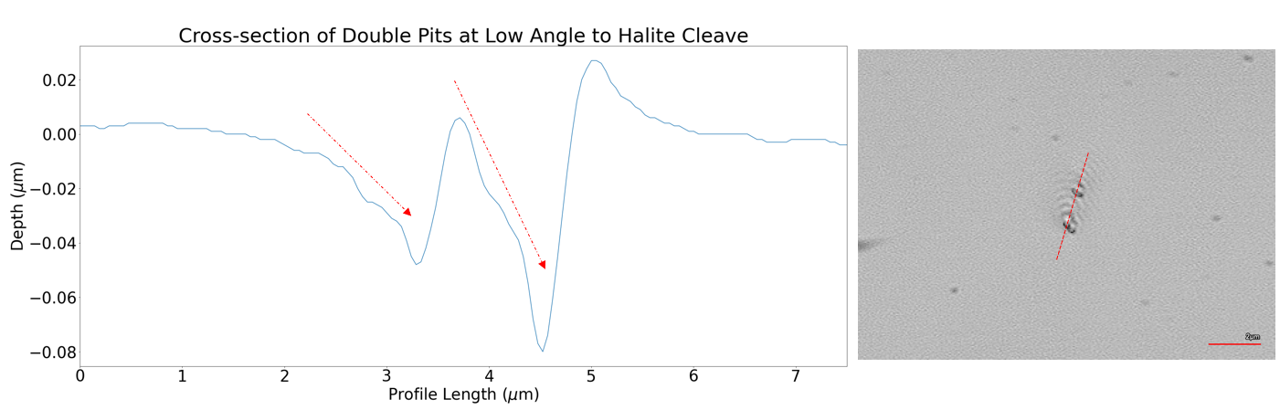 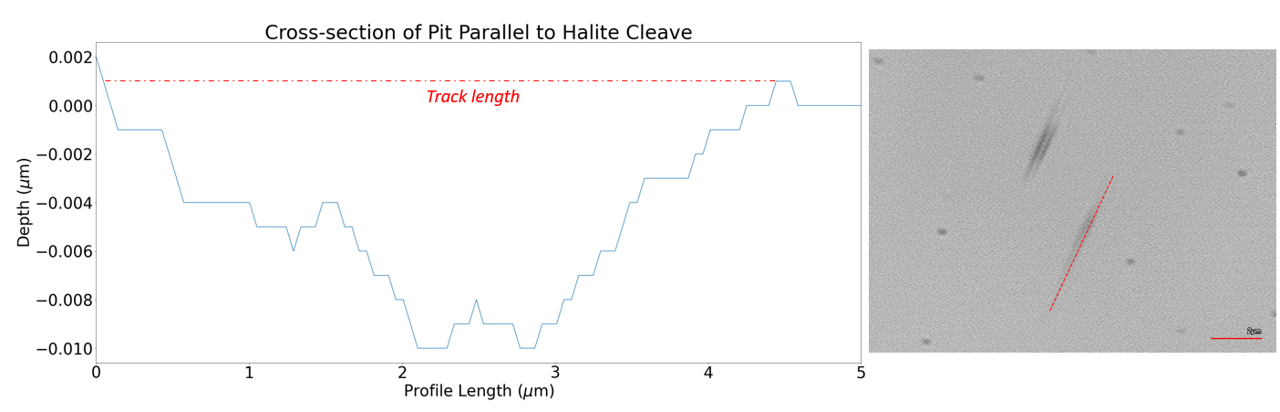 63
Appendix: Neutron Bkg & Hydrogen
No hydrogen
Hydrogen
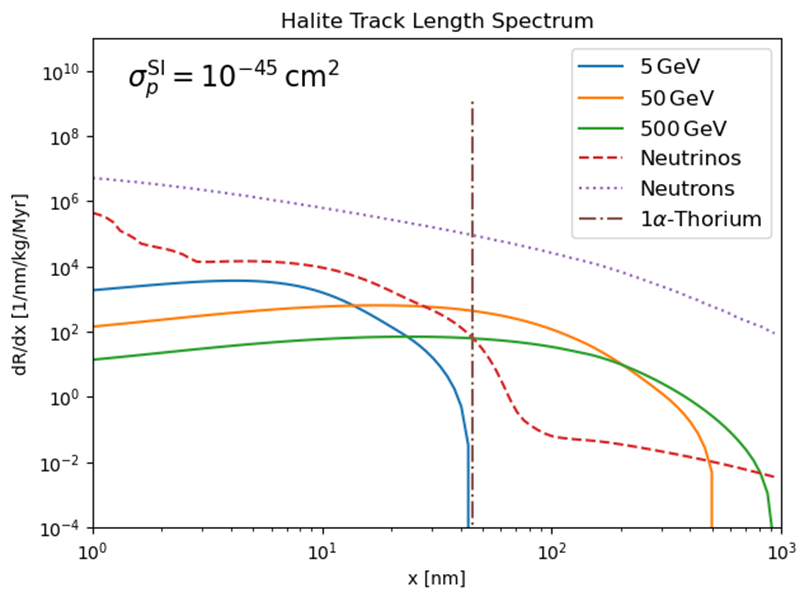 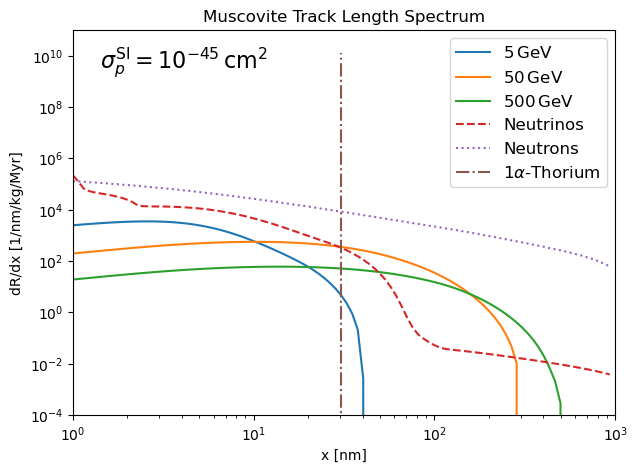 64
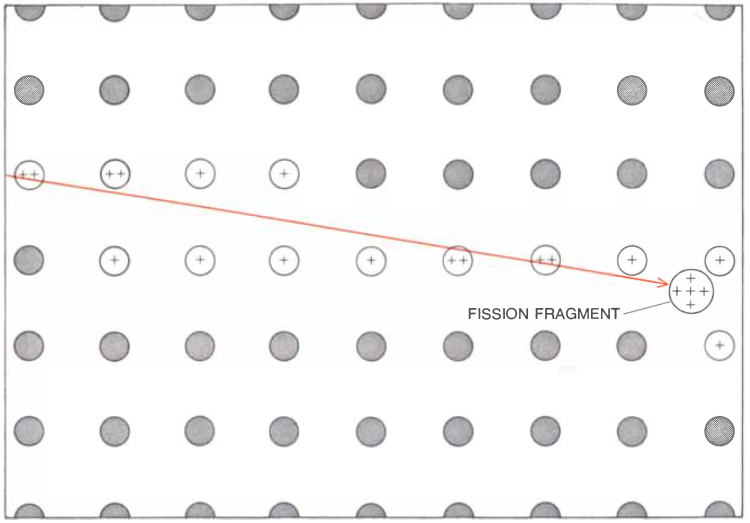 1
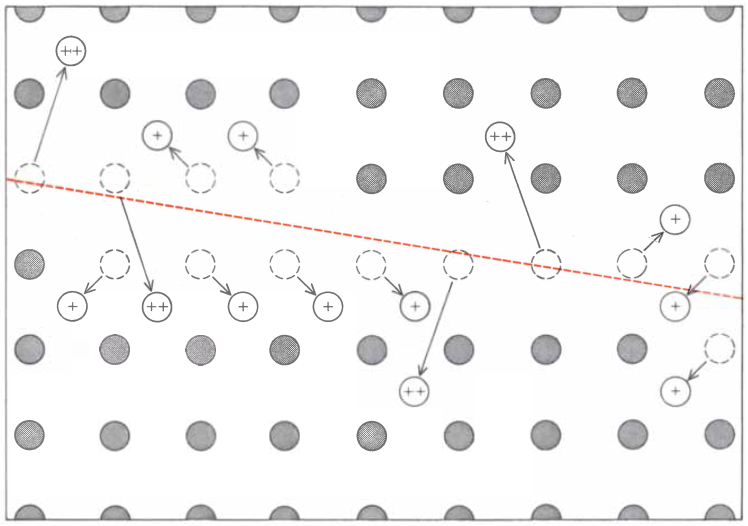 2
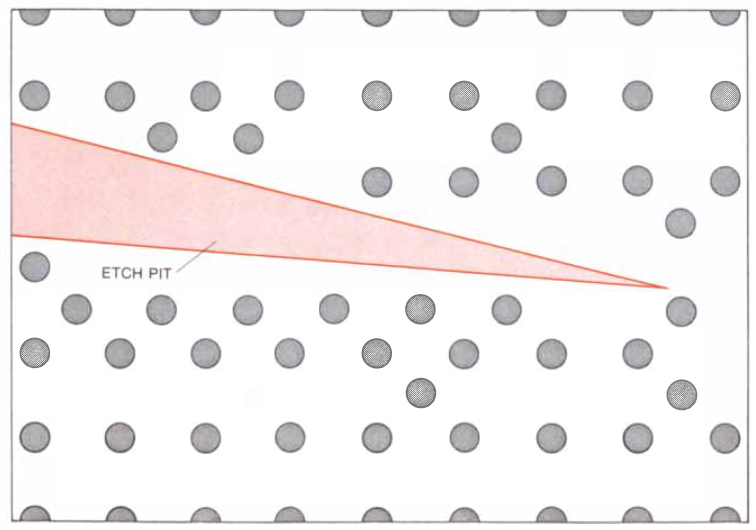 3
Only insulating minerals record fission
tracks; the free electrons in non-insulating sol­
ids restore the electrical neutrality of the
momentarily ionized atoms before disruption
of the lattice of the crystal can take place.
Fission tracks from spontaneous U-238 decay in zircon, imaged in transmission microscopy. 
J. D. Macdougall, Scientific American 235, 114 (1976).
65
Halite Track Detector
Halite sample
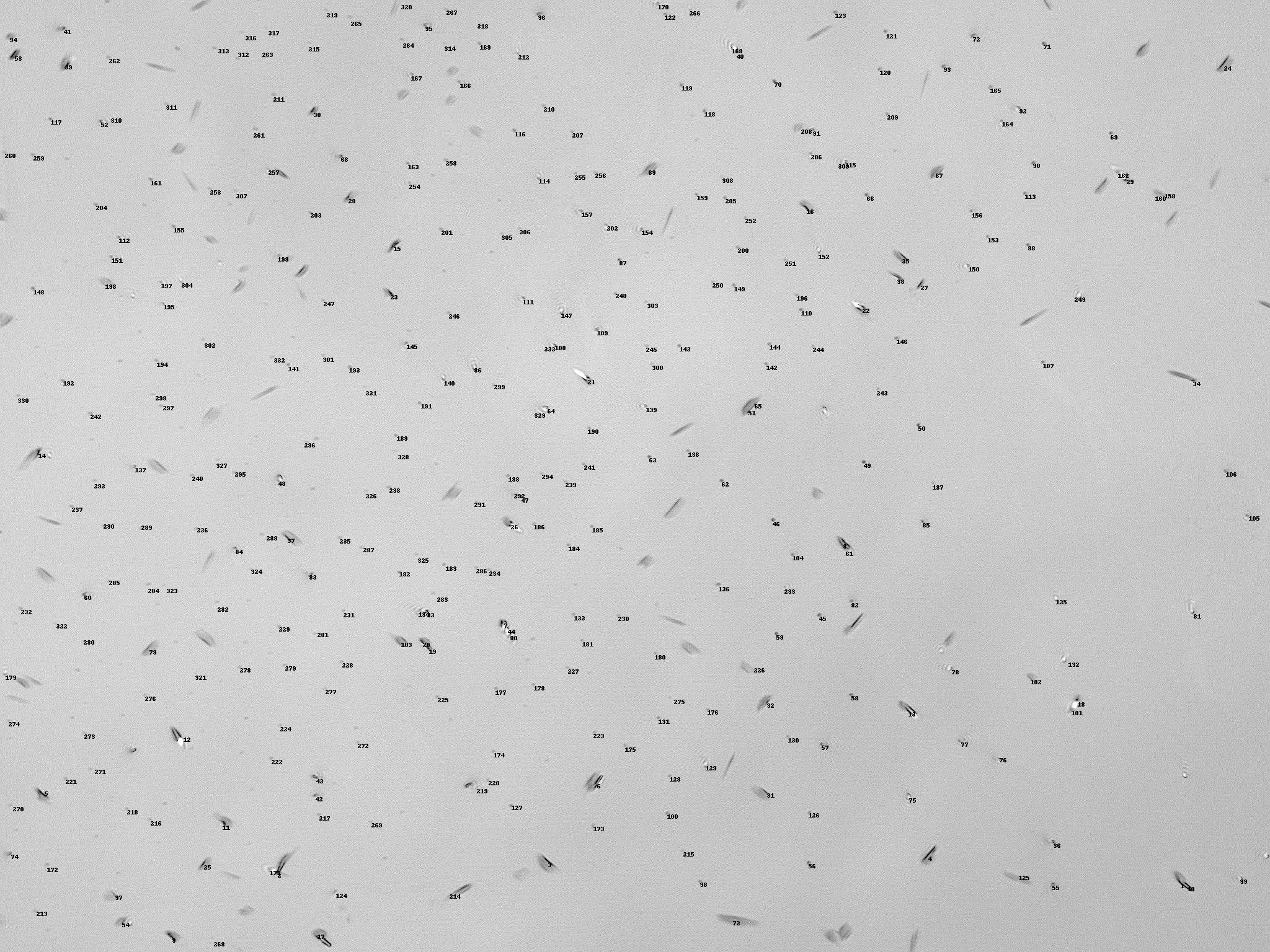 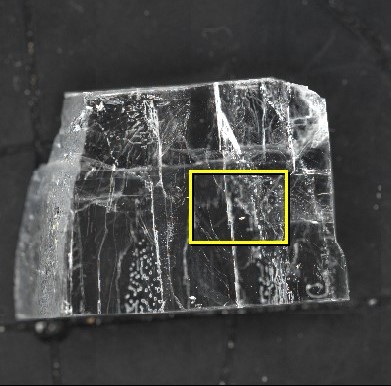 66
Map of tracks in halite detected with Python code. Laser image at 150x magnification.
Muscovite and Phlogopite Mica Track Detector
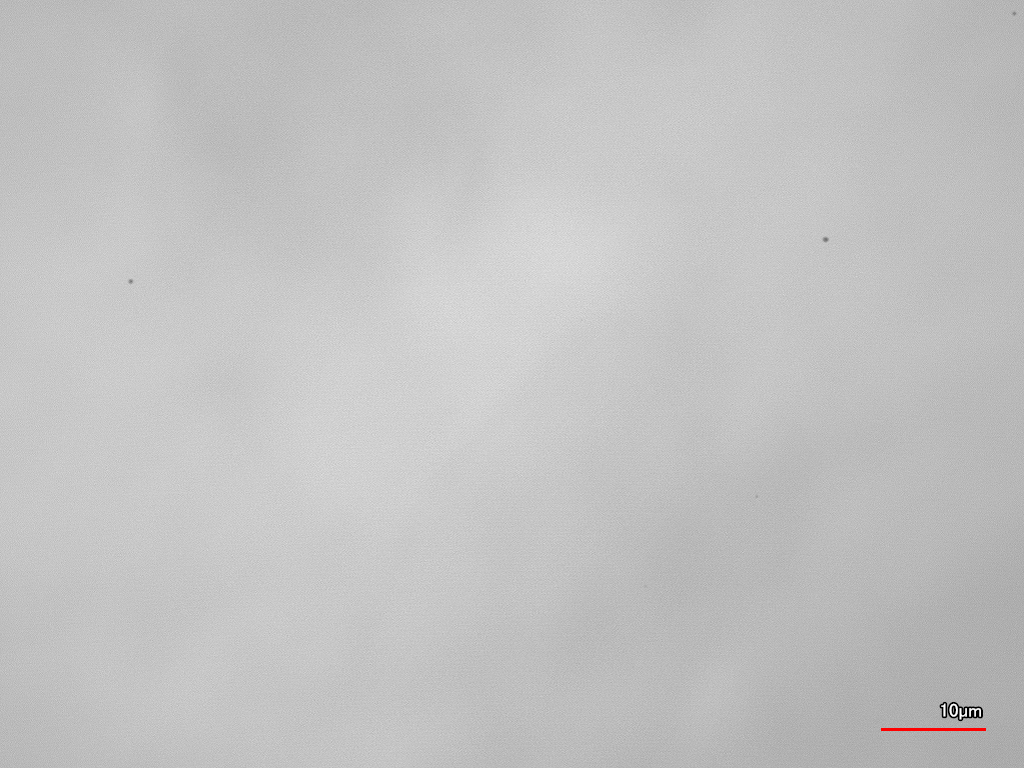 Tracks (circled) in Muscovite mica, imaged under the LCM at 150x mag.
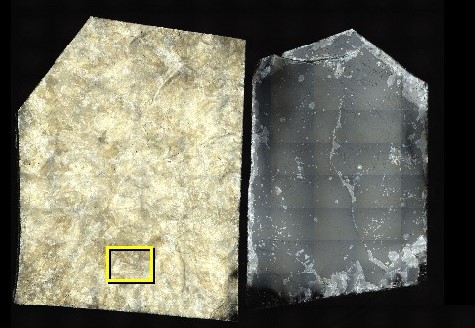 Phlogopite
Muscovite
67
Muscovite Mica Track Detector
Tracks (circled) in Muscovite mica, imaged under the LCM at 150x magnification
Track Detection
Bin all tracks revealed in Muscovite mica:








Etching Rate
Average plasma etch rates of 7.27 nm/min along the cleave plane, and 2.66 nm/min normal to the cleave plane
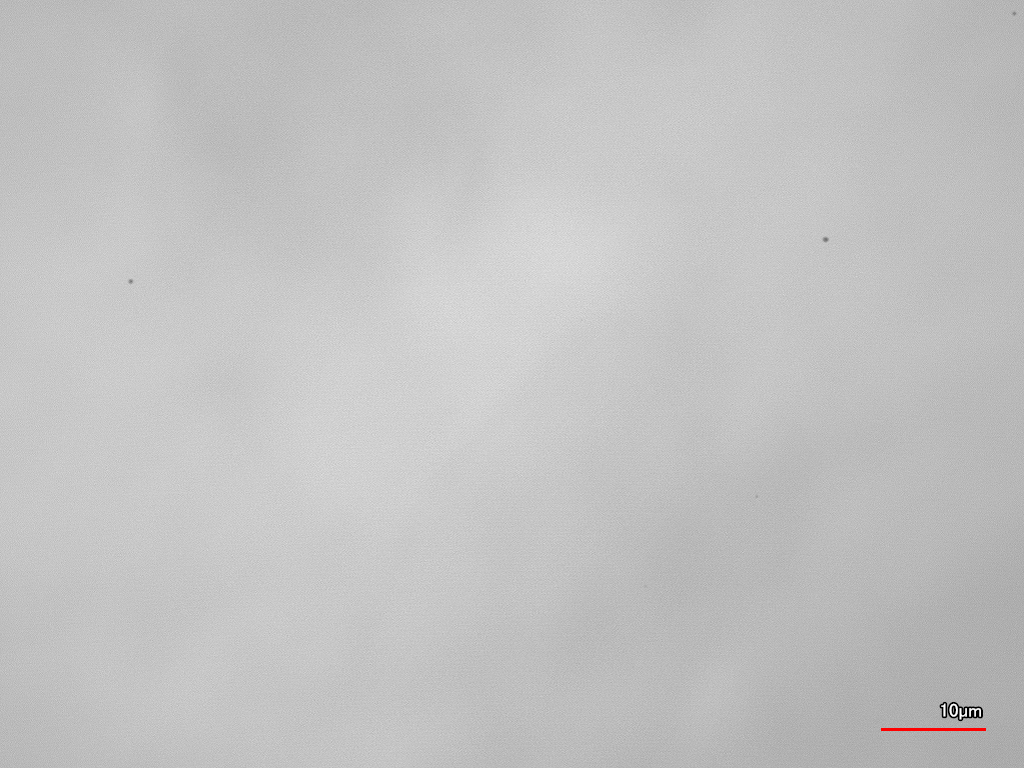 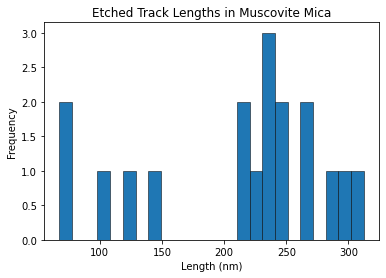 68
Muscovite Mica Track Detector
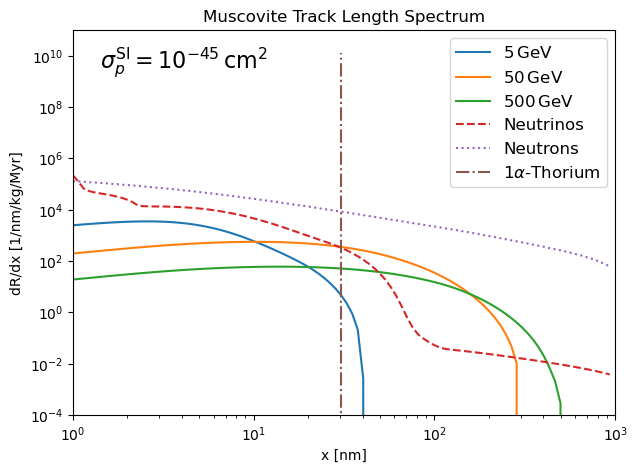 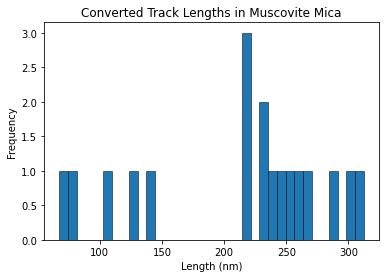 ~ 60 nm
69
Phlogopite Mica Track Detector
Track (circled) in Phlogopite mica, imaged under the LCM at 150x magnification
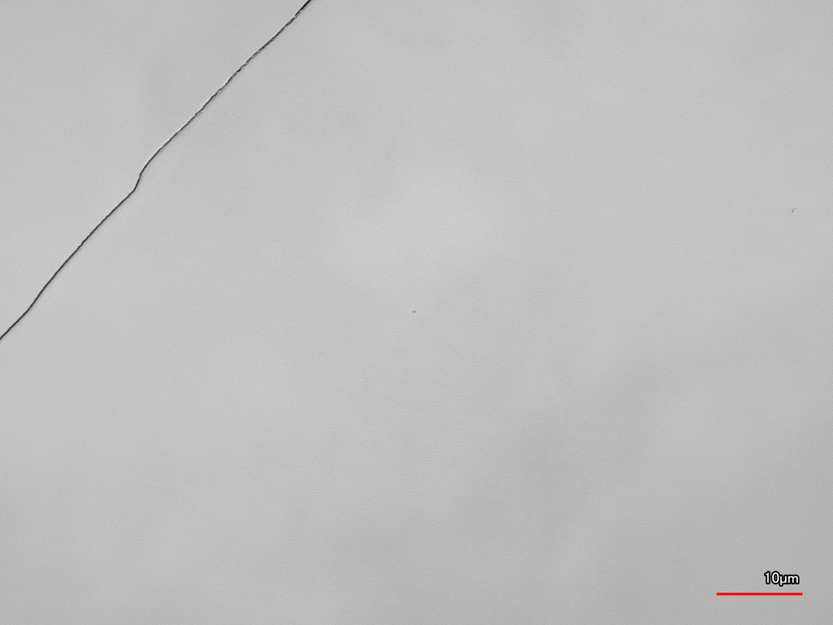 Overview
Very new samples - no chemical etching experiments
Argon plasma etching does preferentially reveal tracks in Phlogopite mica
Very minimal data – not enough to have a clear picture on the feasibility of the mineral as a track detector
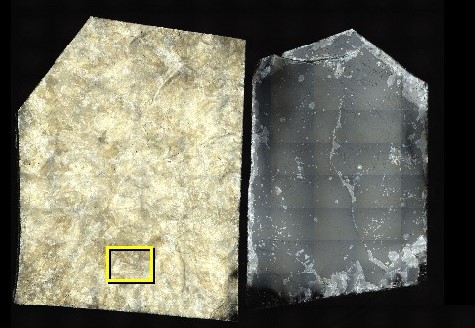 70
Phlogopite               Muscovite
Phlogopite Mica Track Detector
Discussion
Less than 10 tracks able to be imaged and measured
Mostly due to optical properties of mineral
Scattering from lots of air/water bubbles under layers
Theoretically, Phlogopite should have more tracks than Muscovite due to lower hydrogen content
Could be a good mineral to determine effectiveness of revealing tracks, but Muscovite would be the better paleo-detector
Should absolutely be considered in future studies!
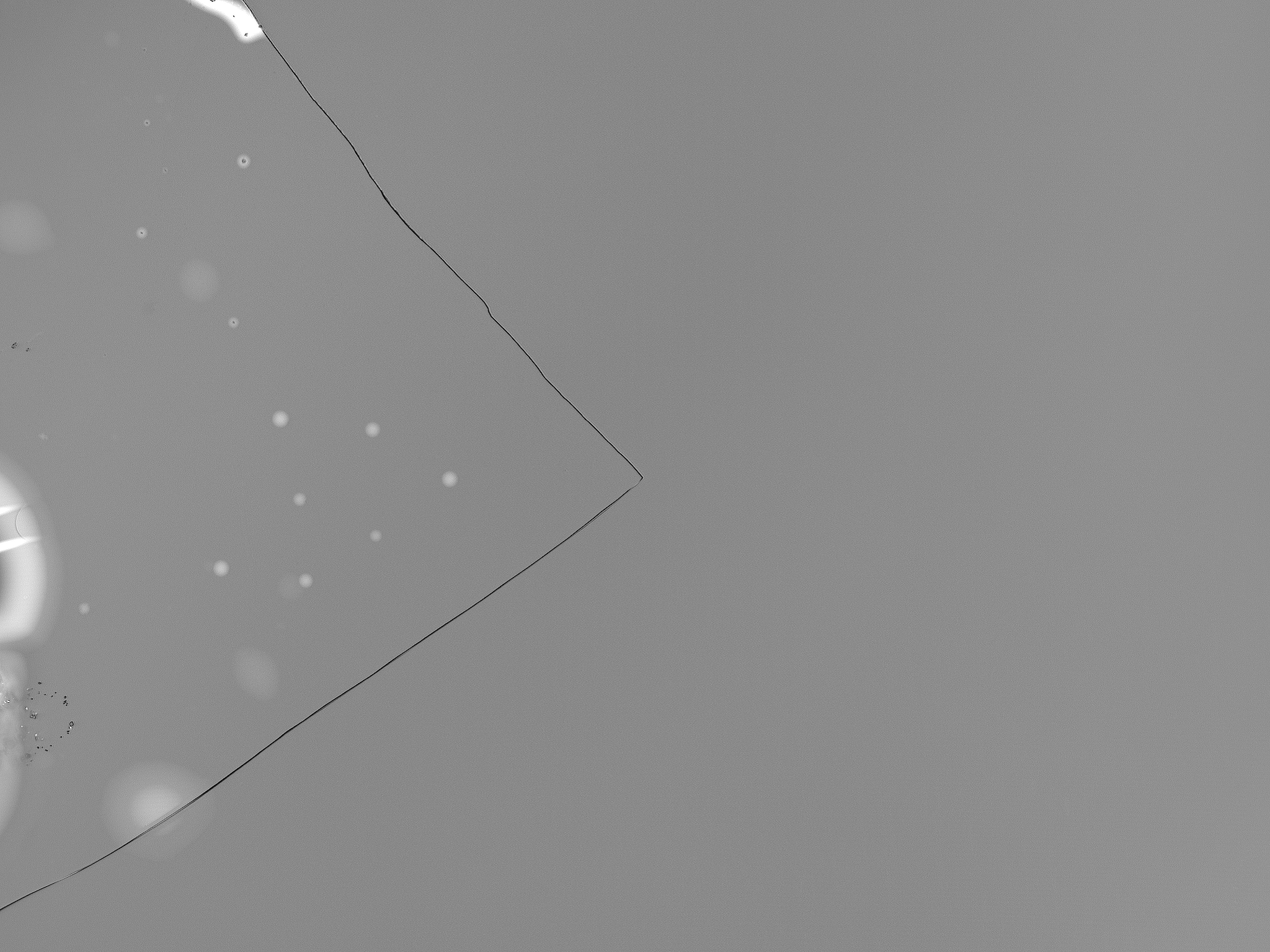 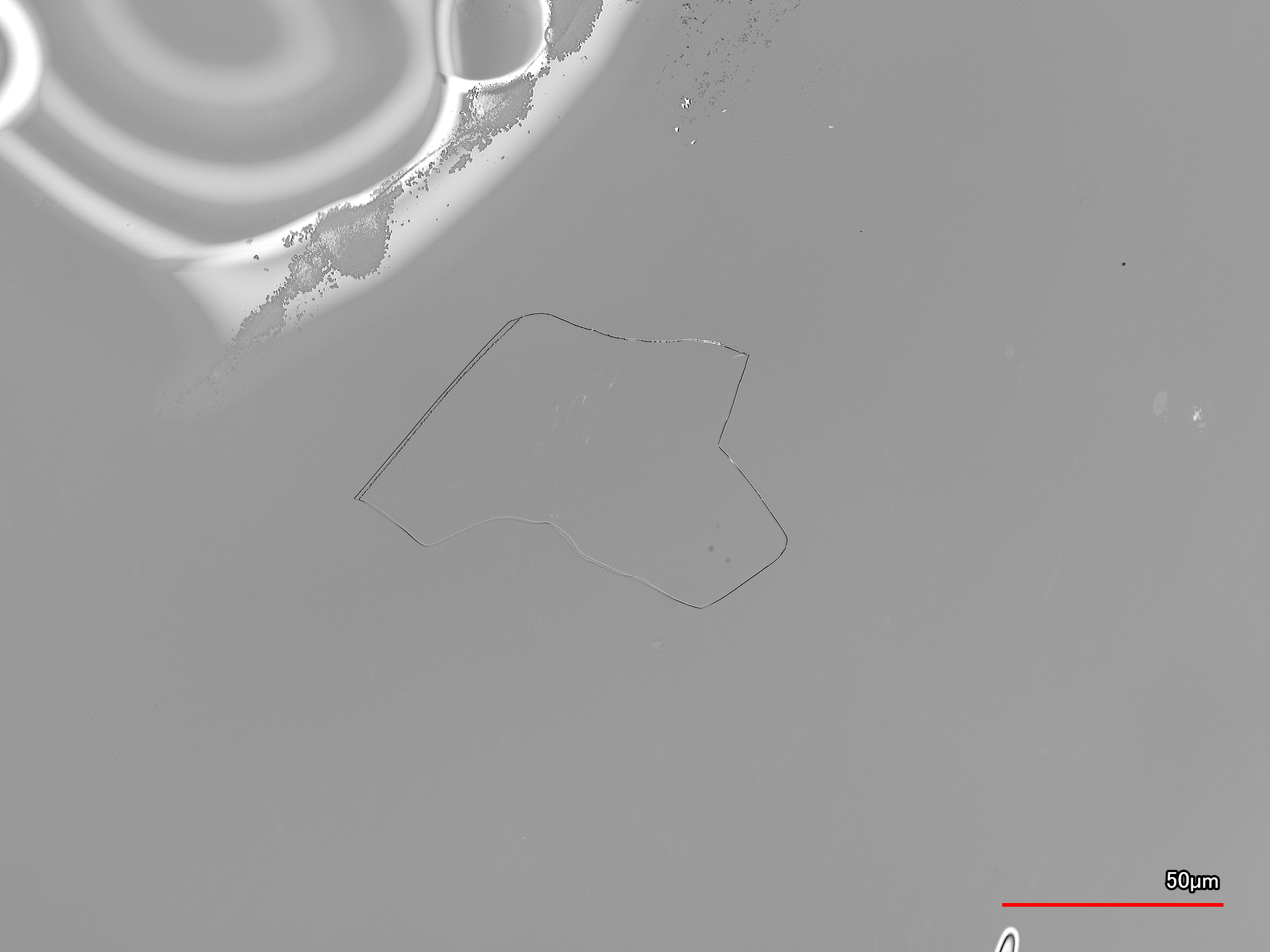 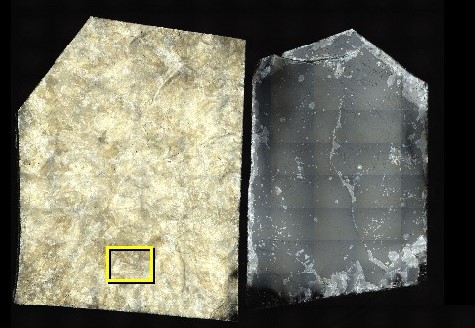 71
Muscovite Mica Track Detector
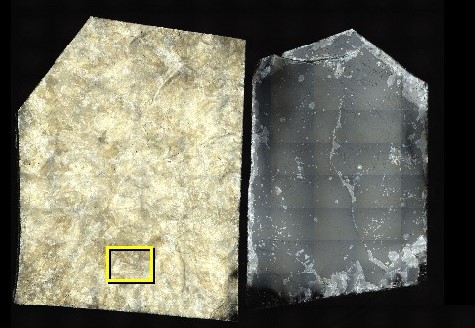 Discussion
Plasma etching – successful at revealing nuclear recoil damage tracks
Continuation of previous literature studying alpha-recoil tracks
Limitations presented due to minimum detectable track length and low track density
Possible incorrect etching rate
If majority of measured track are from spontaneous fission – could be due to zoning
Mica could not be etching enough
Limited access to information about where Muscovite mica came from
Could be a very young mineral, thus low track density
Reliable history as a SSNTD – still a mineral to use in future work
Neutron background suppressed significantly due to hydrogen content
Tracks (circled) in Muscovite mica, imaged under the LCM at 150x magnification
Phlogopite               Muscovite
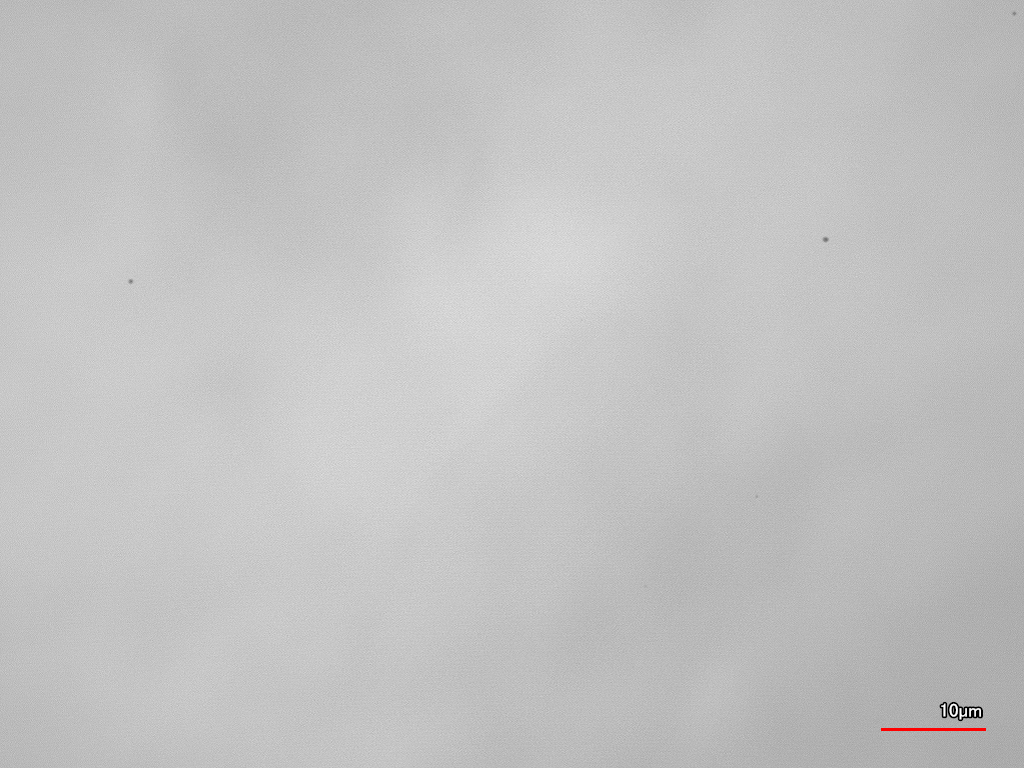 72
Quodons
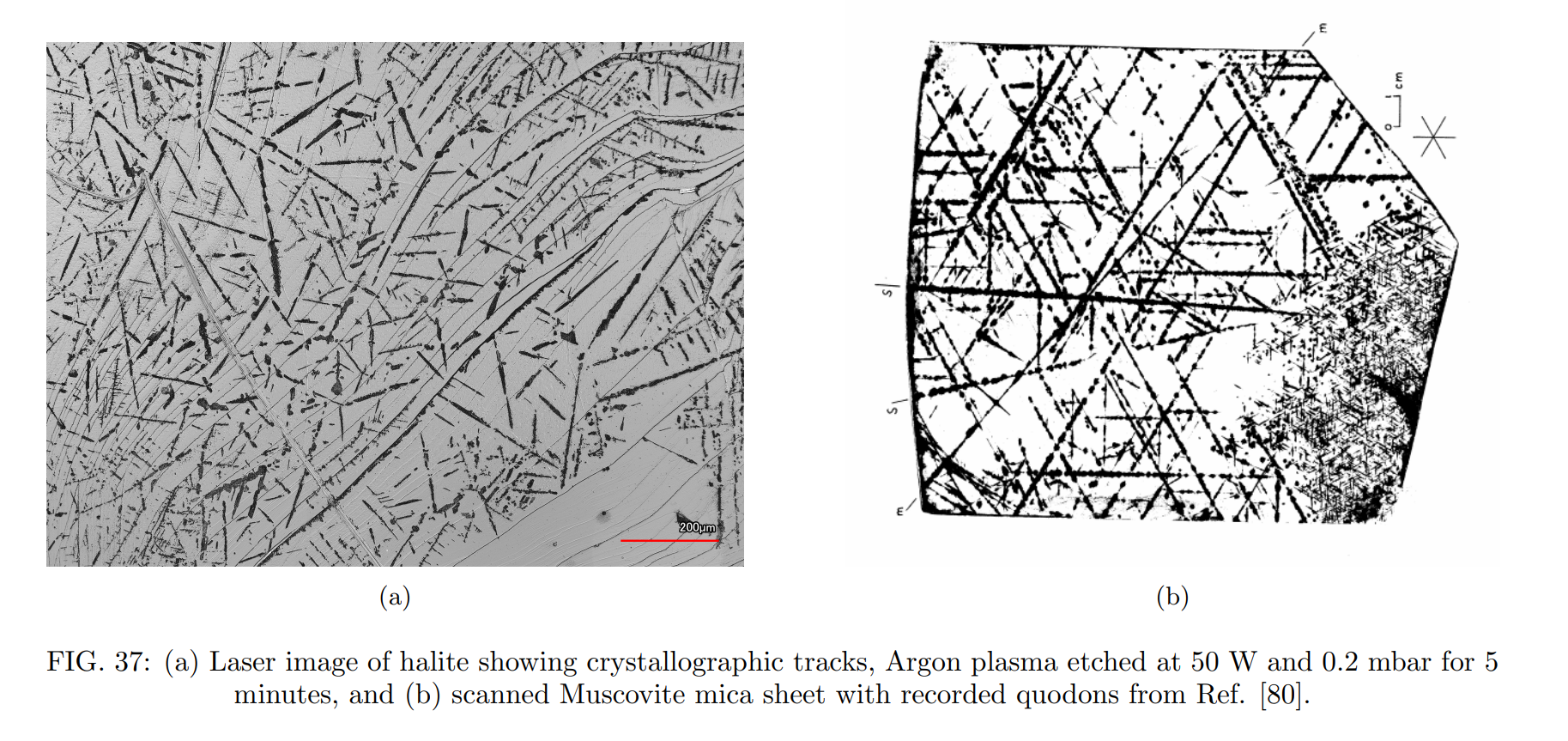 73
Radioactive Halos
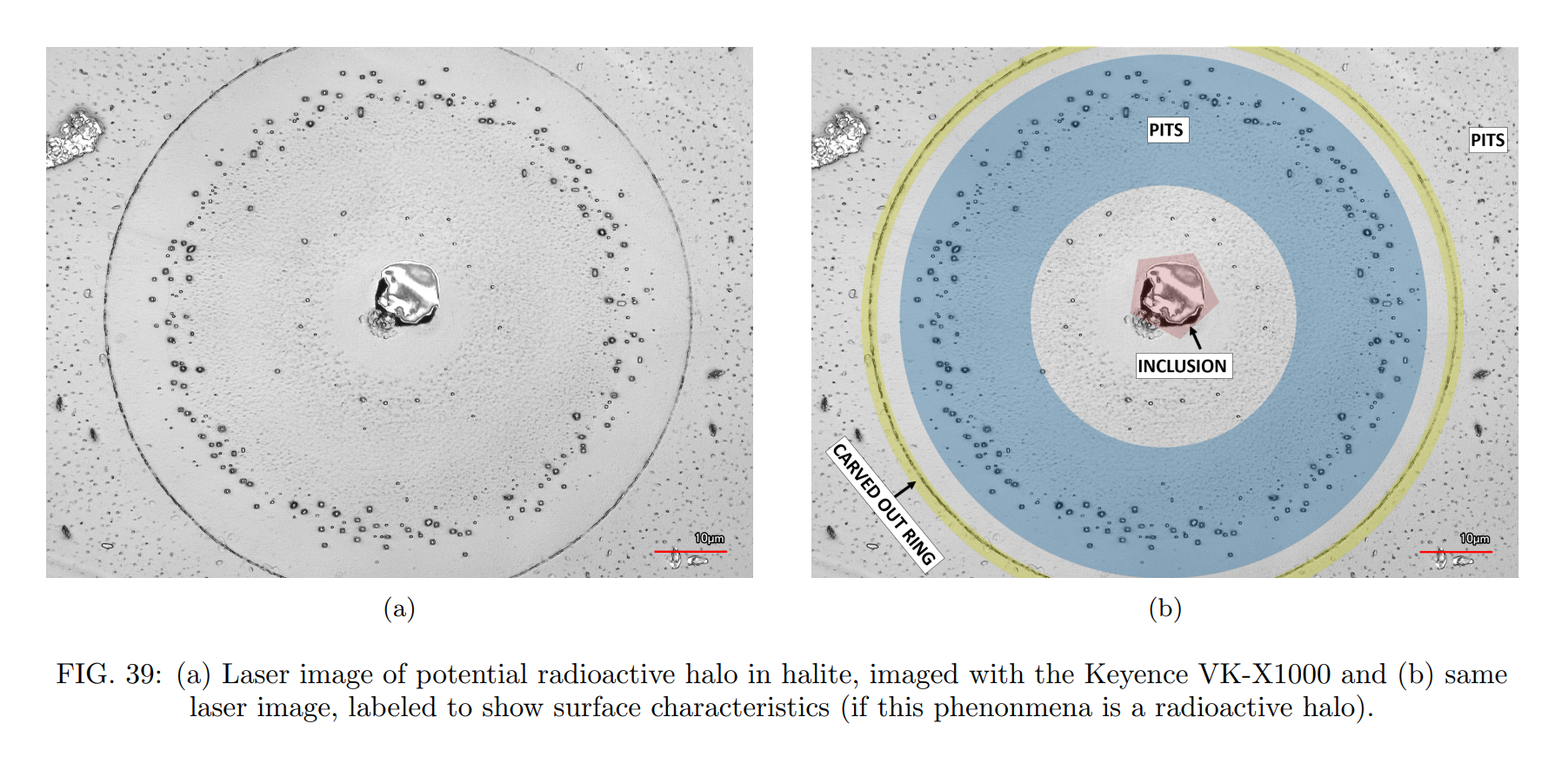 74
Appendix: Other Tracks in Halite
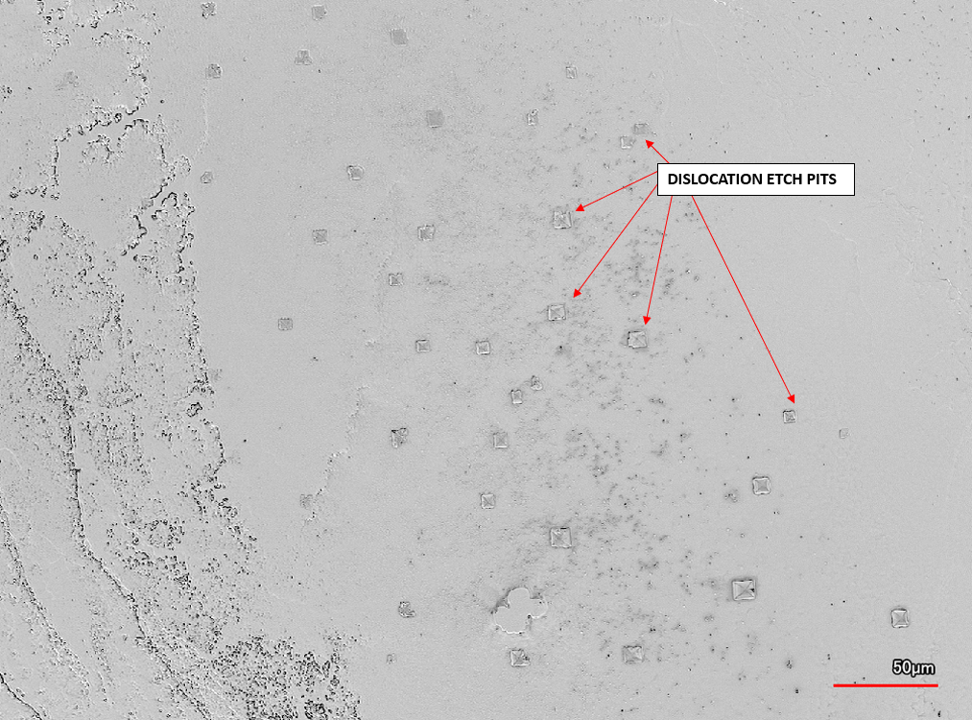 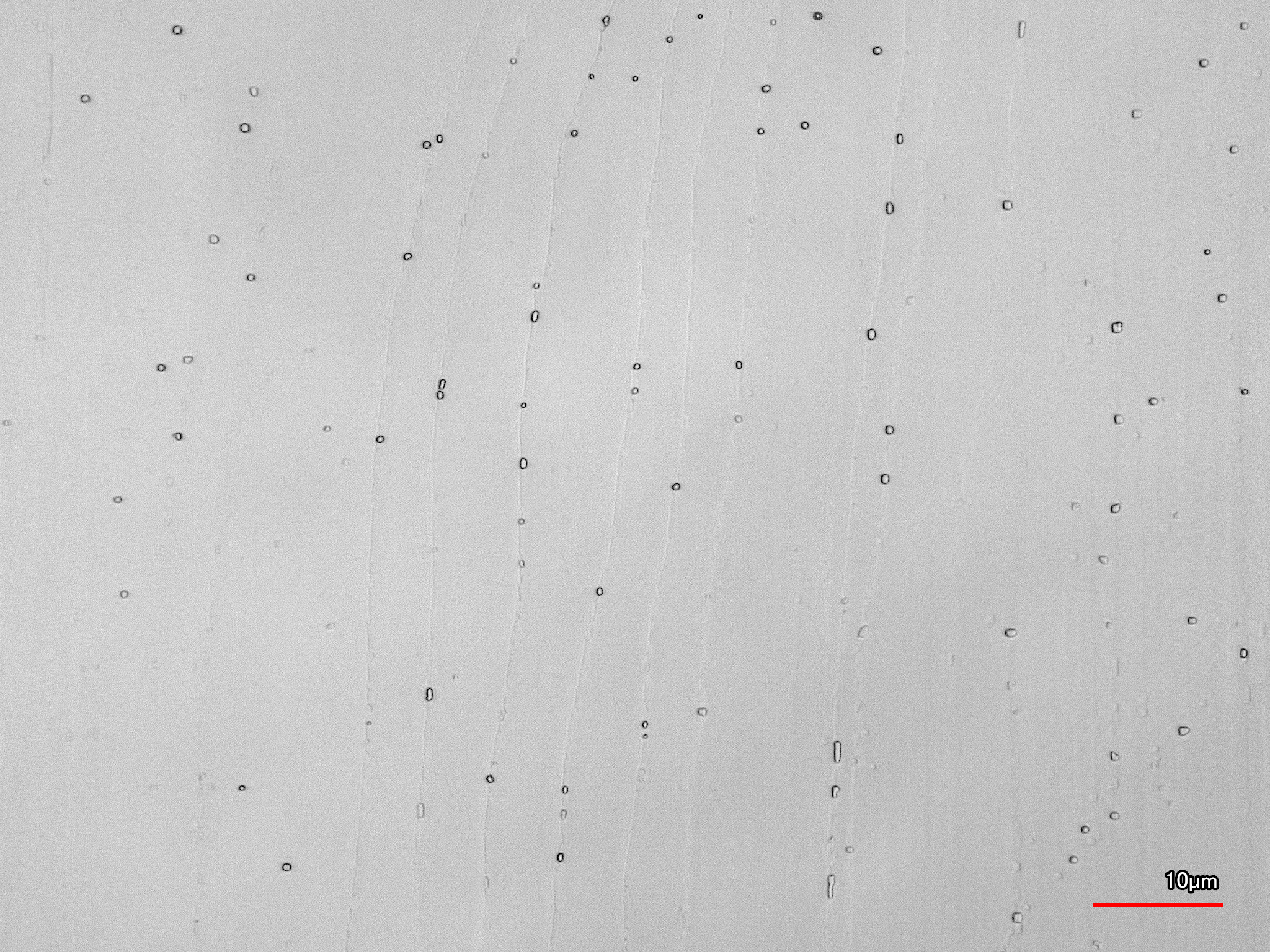 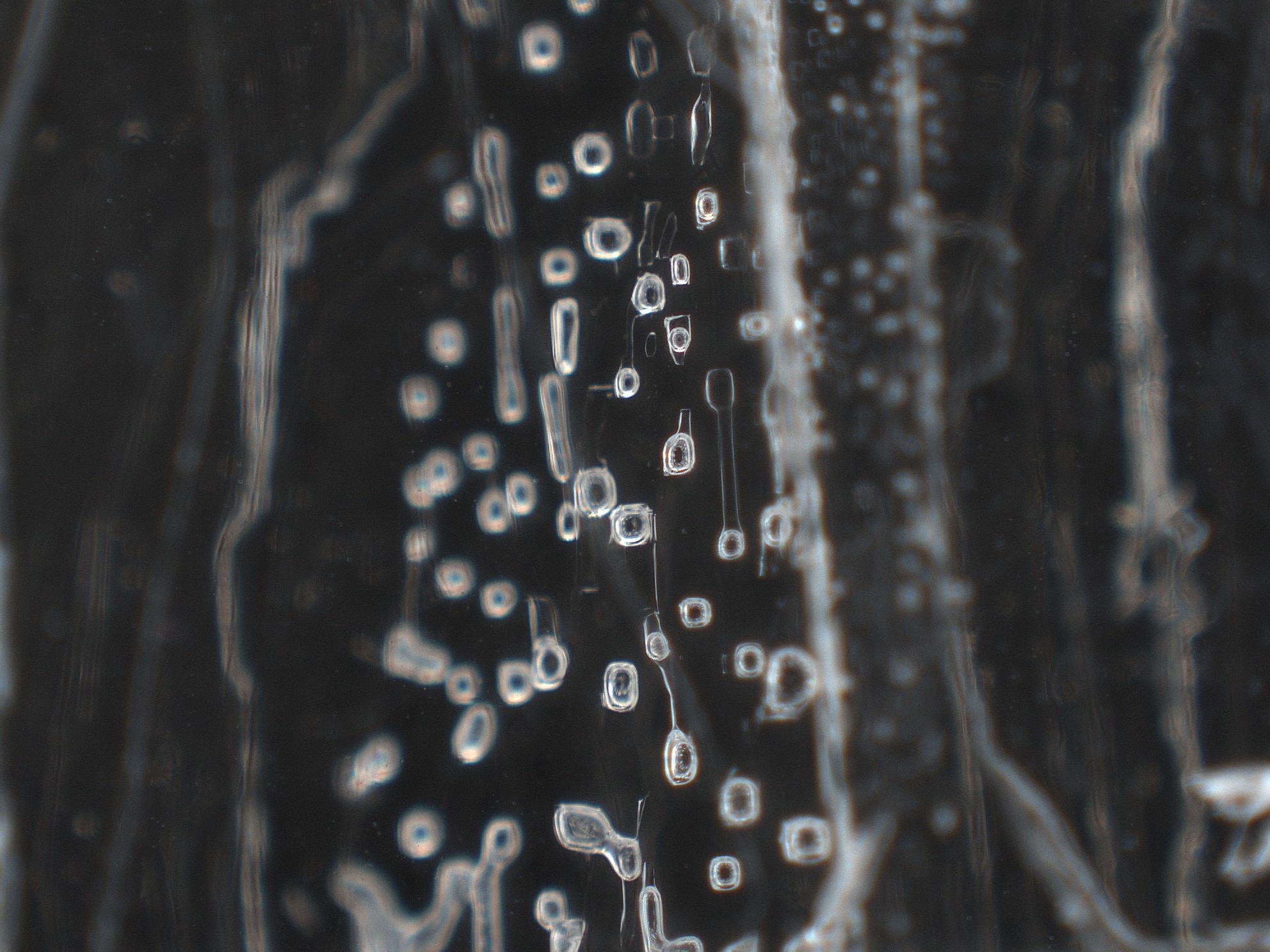 75